Money Counts: Using the Renfrewshire 'Worrying about money?' leaflet
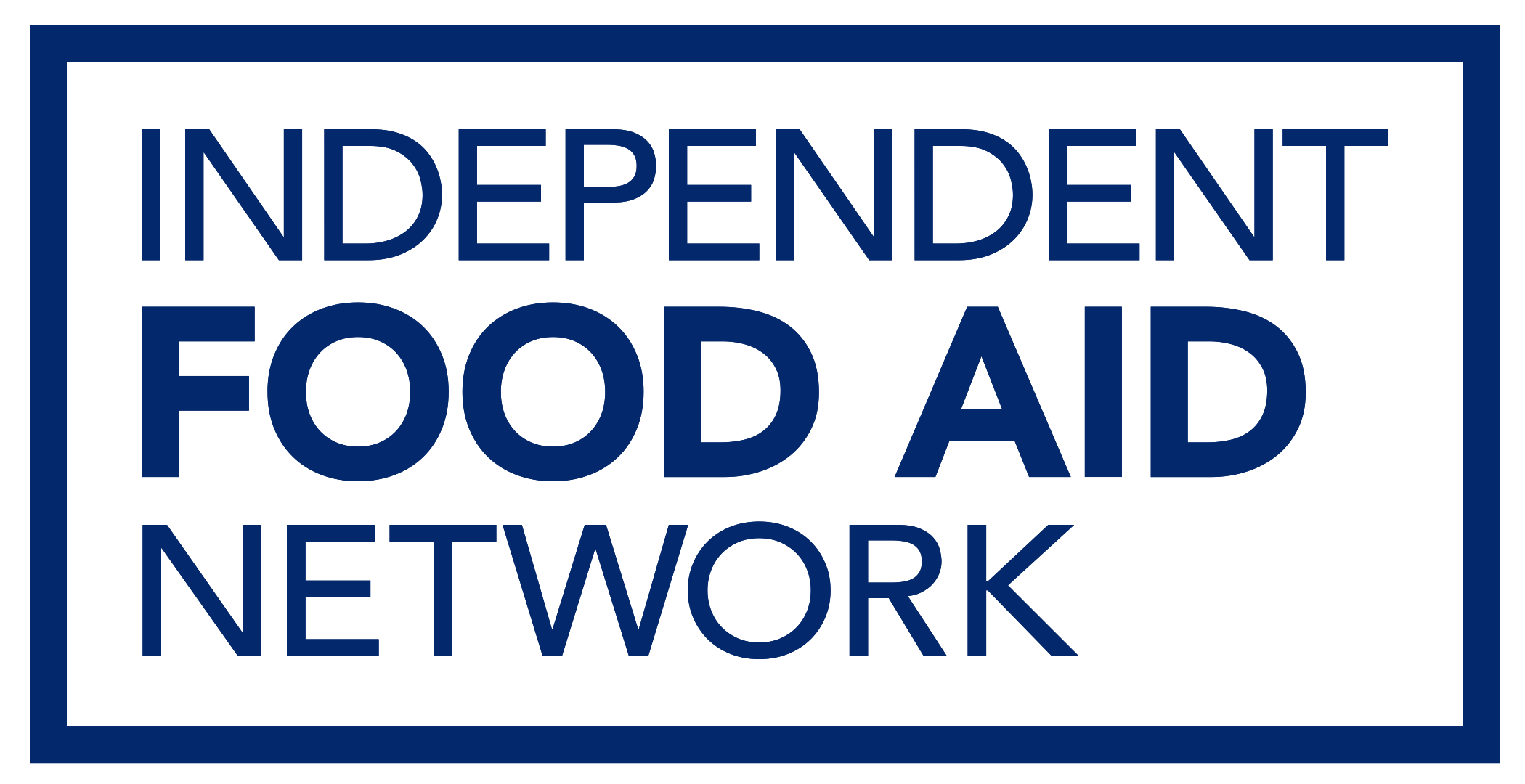 * Based on an original resource developed by the Highland Money Counts Partnership
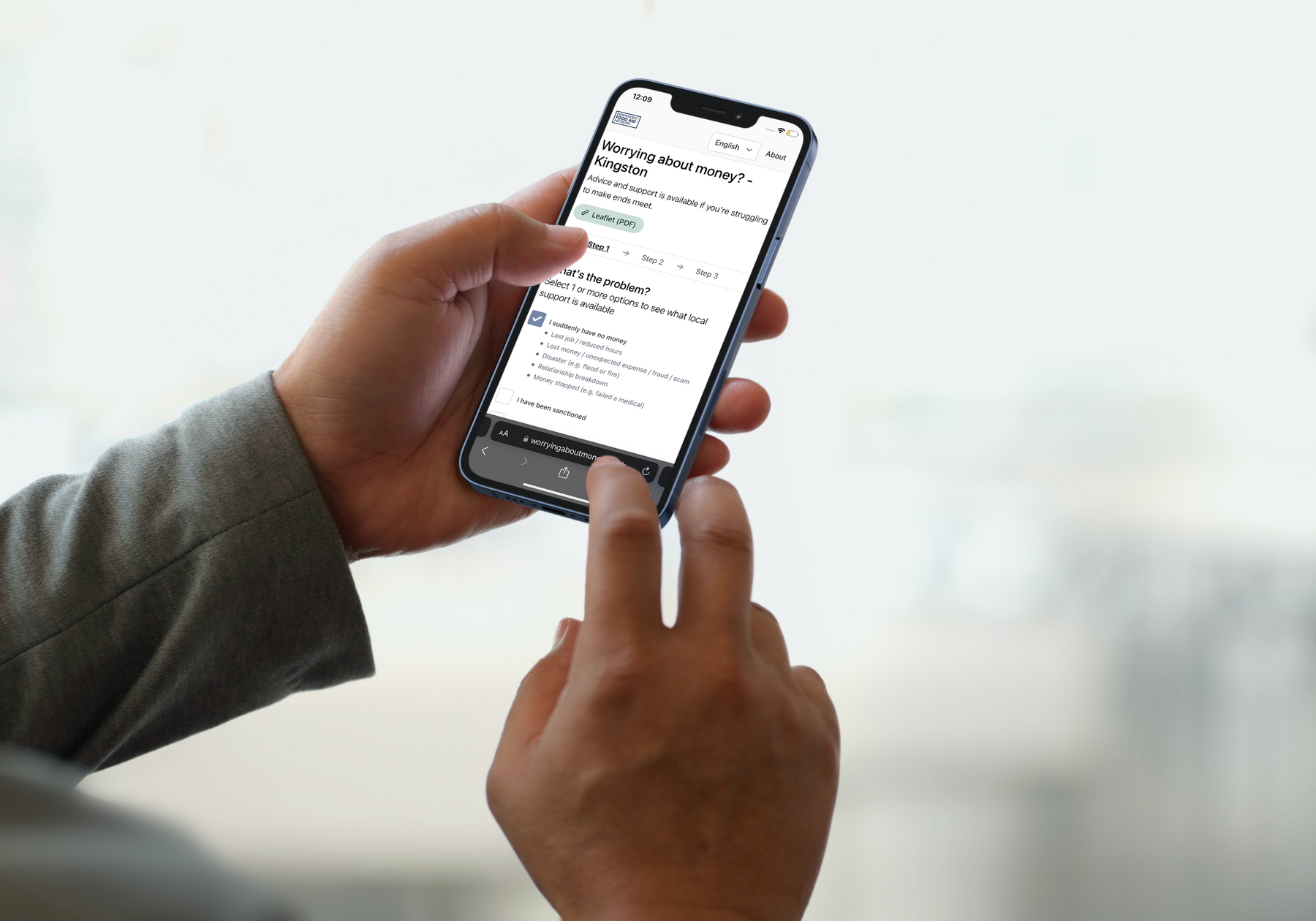 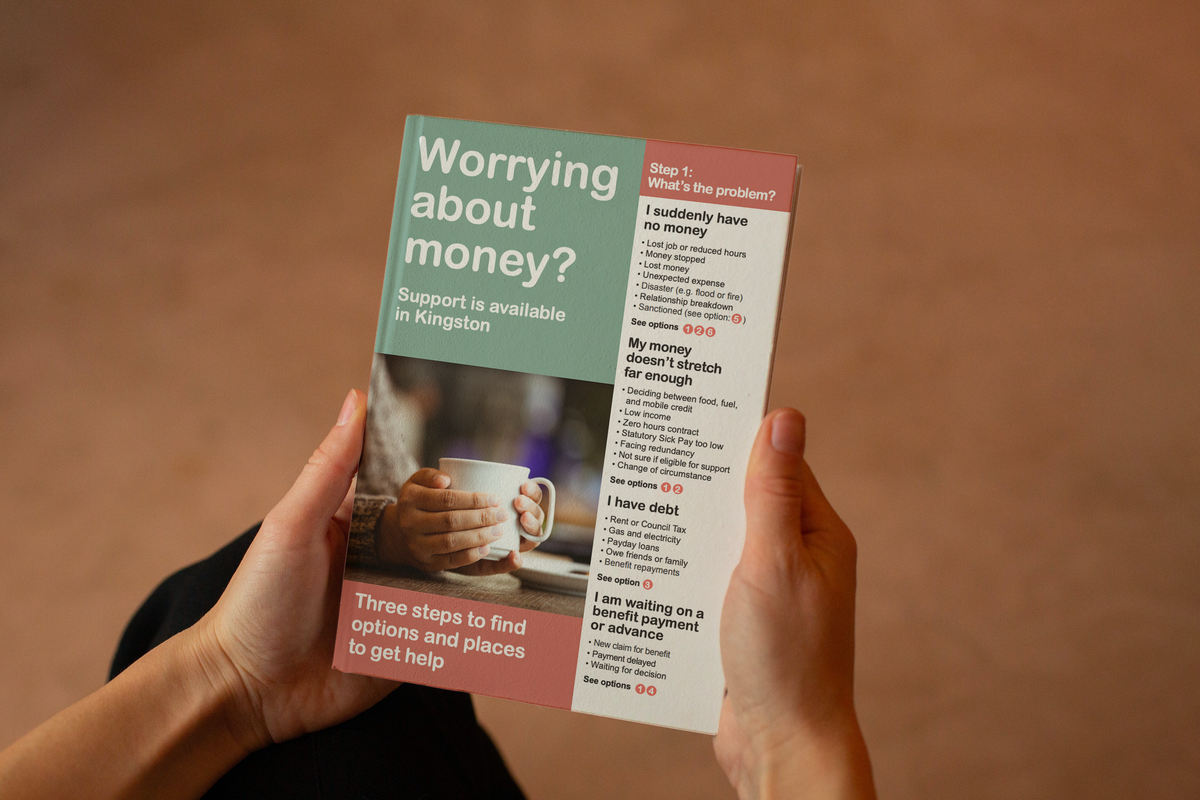 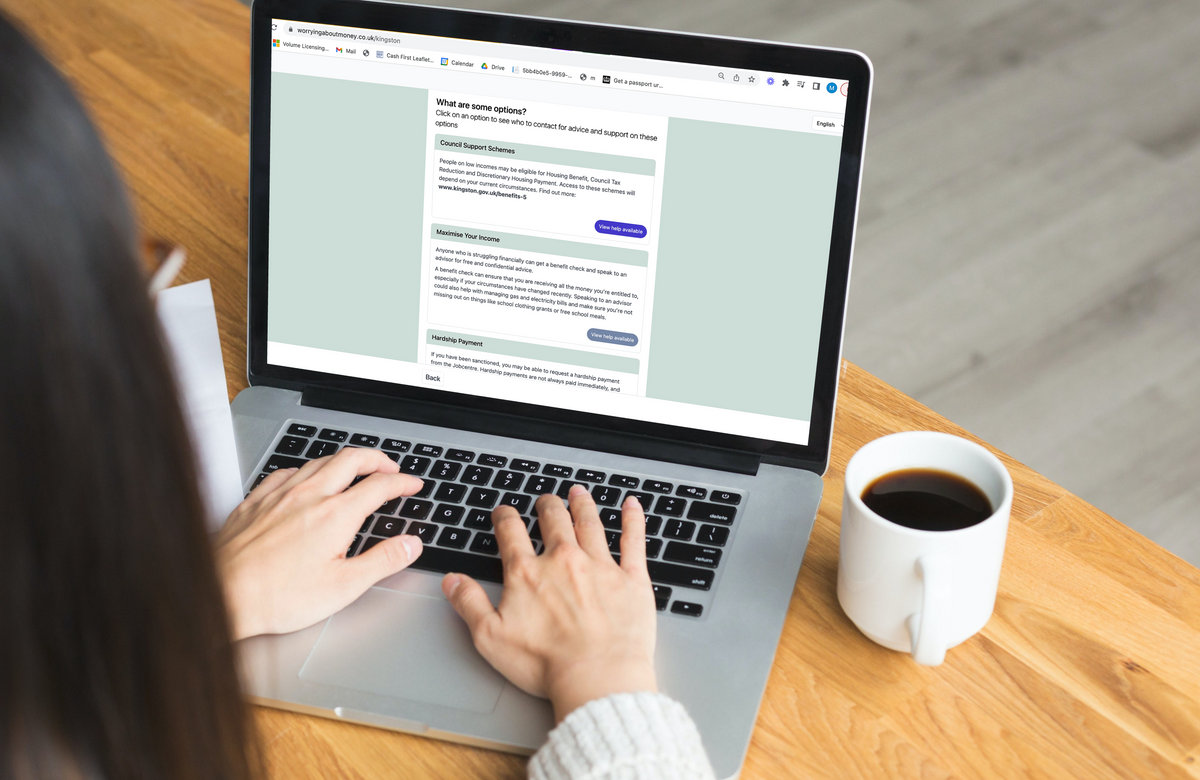 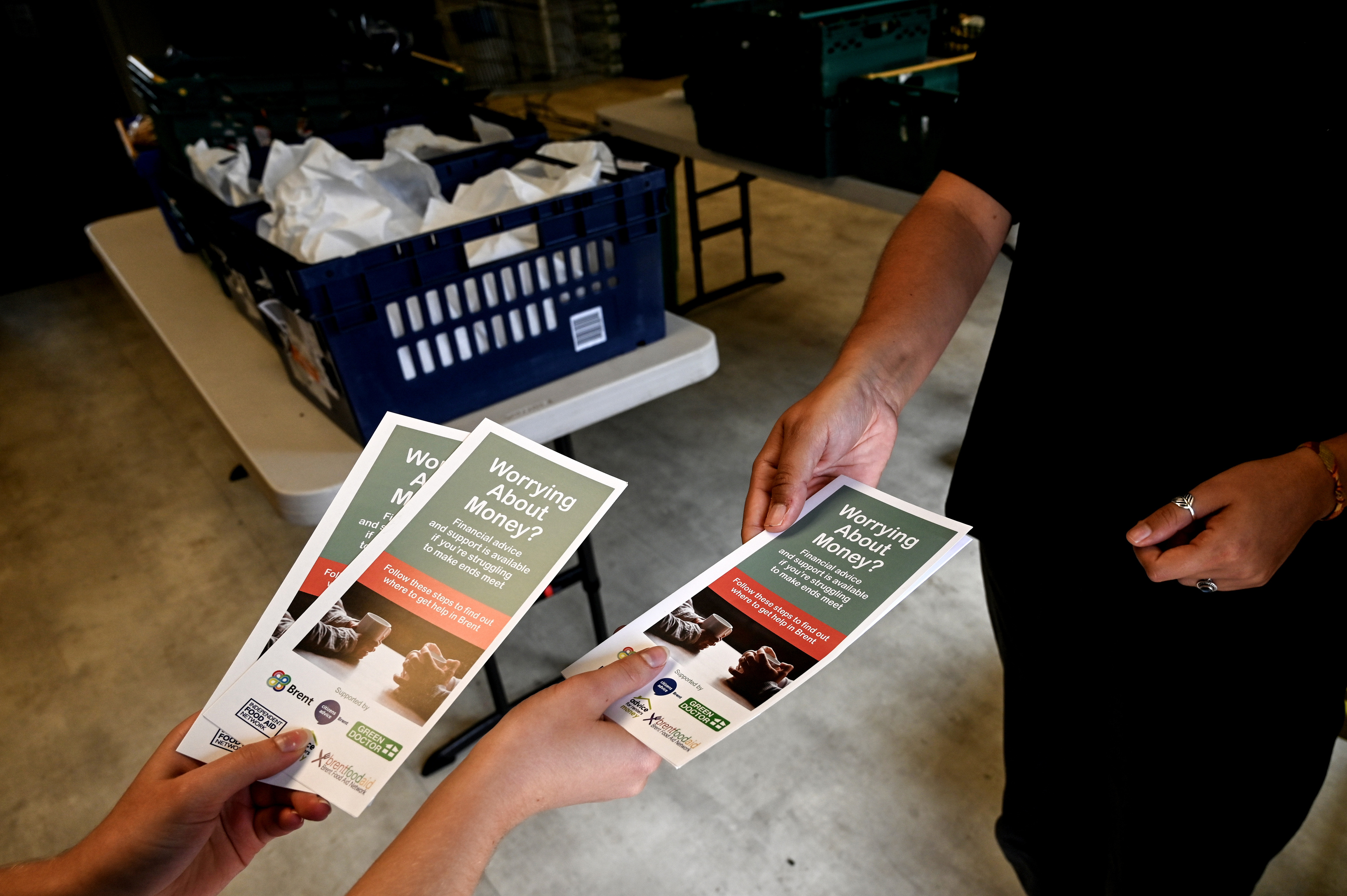 Guiding Principles
Brief introductions

Cameras – on or off, whatever works best for you

Microphones on mute please (unless you are speaking)

Raise your hand to ask a question 

Use the chat to interact (if you can)
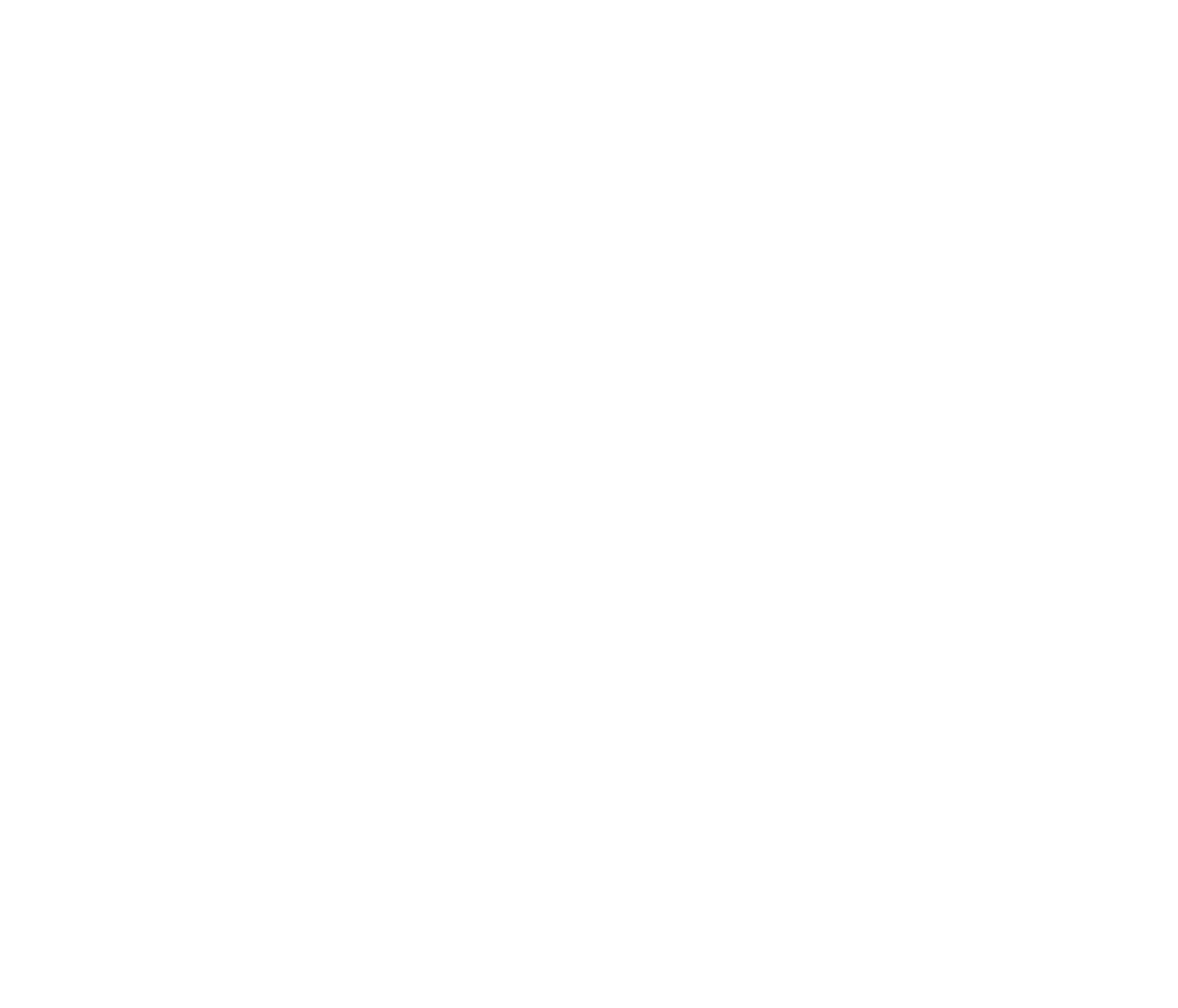 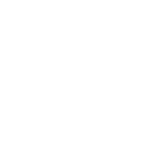 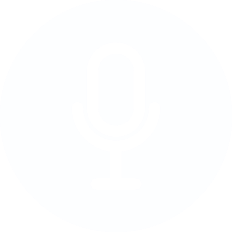 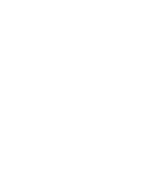 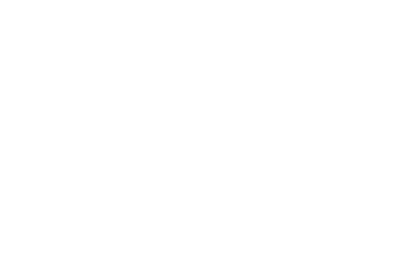 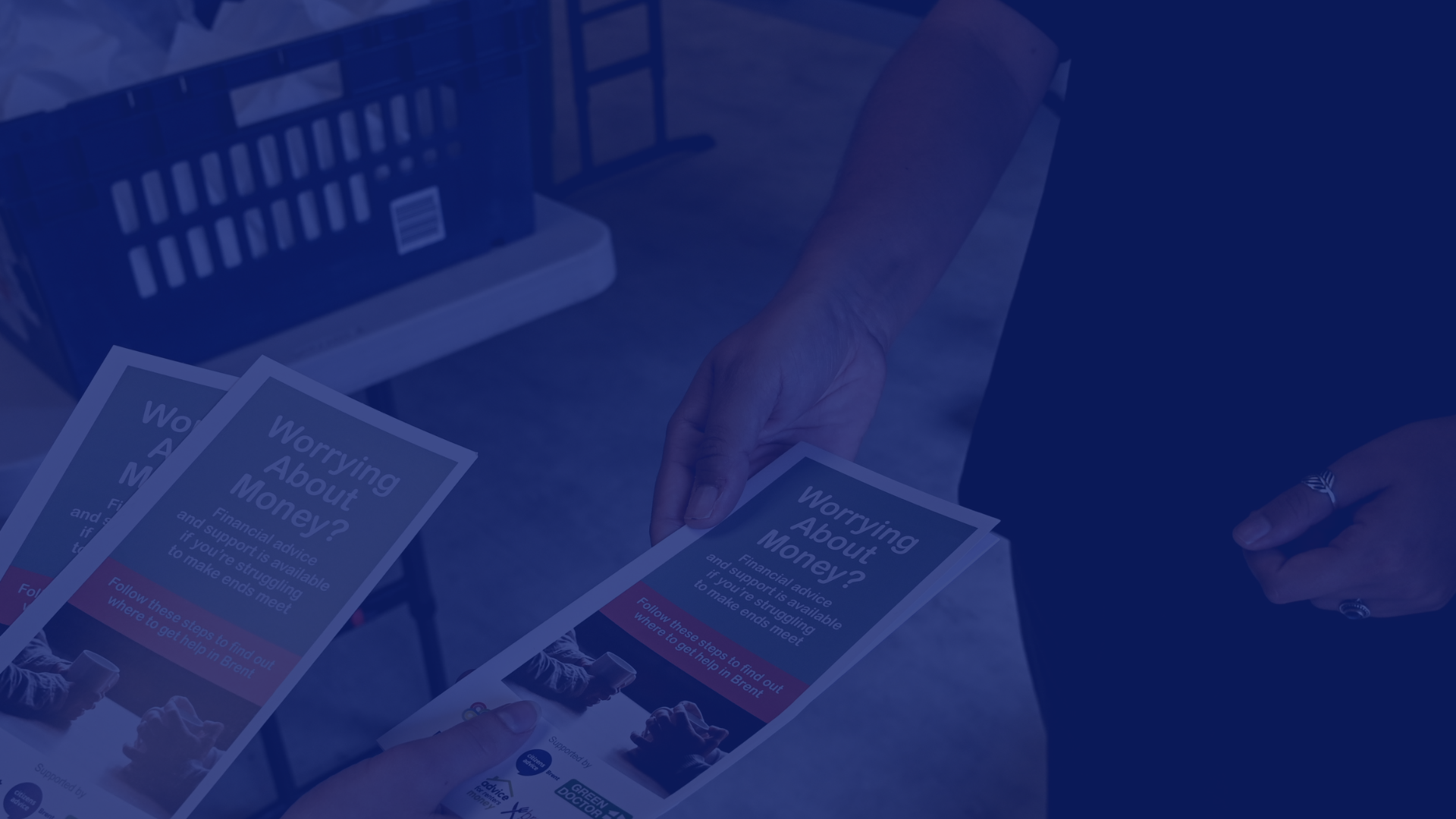 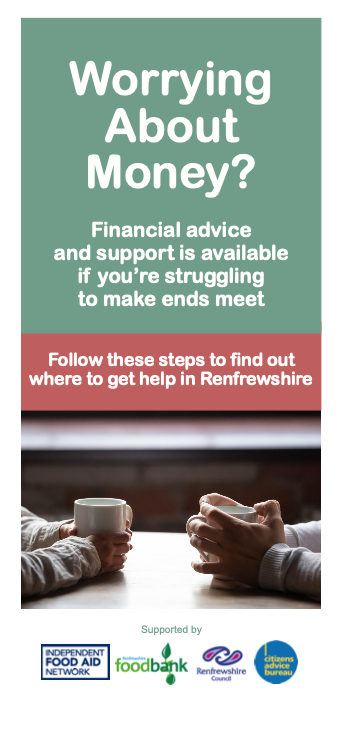 Learning Outcomes
Increase understanding of poverty and its impact

Increased confidence to ask about money worries

Increase knowledge of support services for money matters
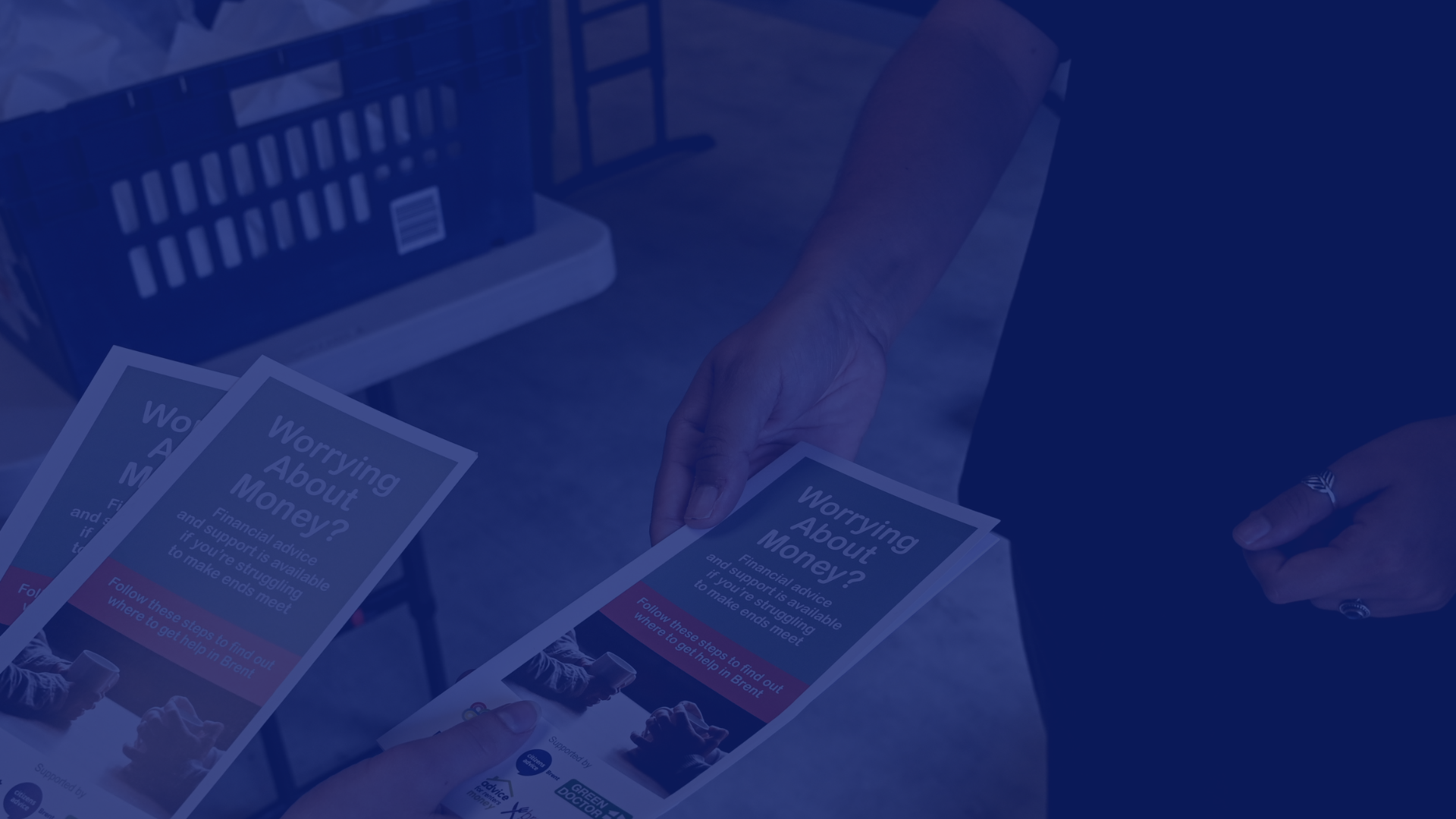 Mentimeter
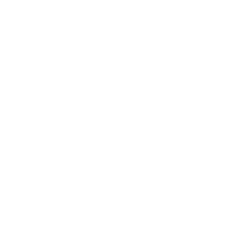 Go to menti.com
Use code: 3434 4203
What is a 'cash first' approach to food insecurity?
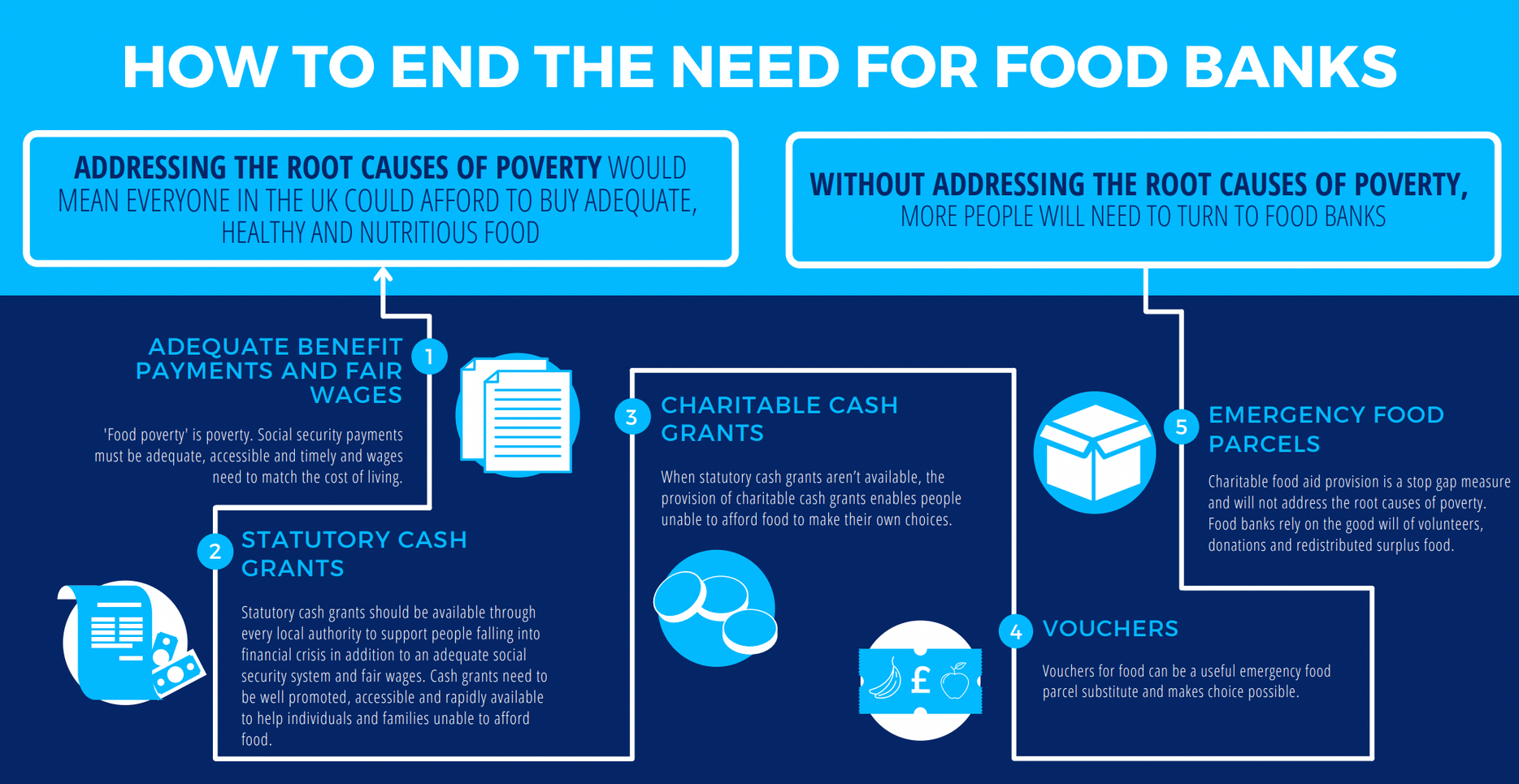 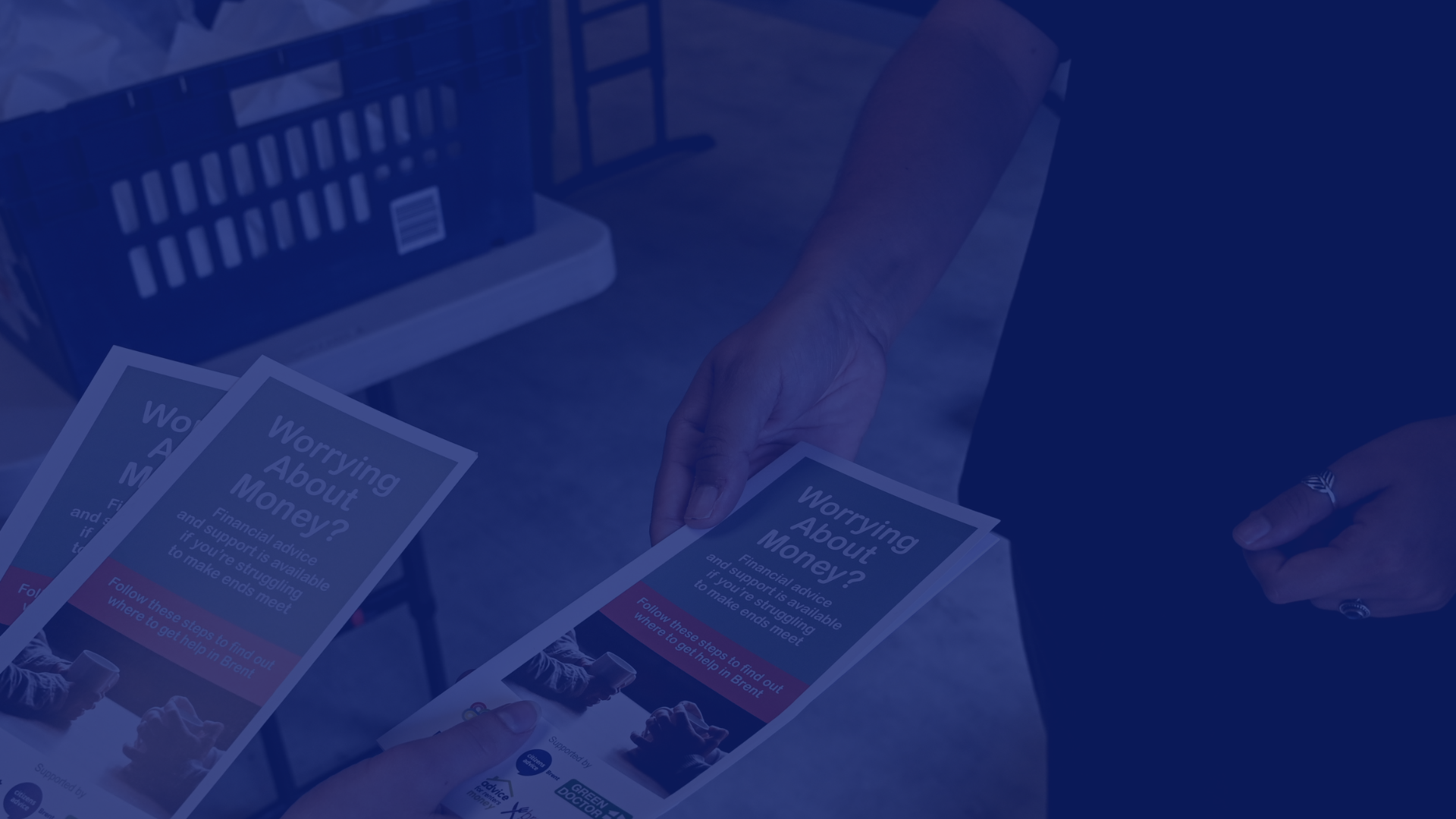 What is a 'cash first' approach to food insecurity?
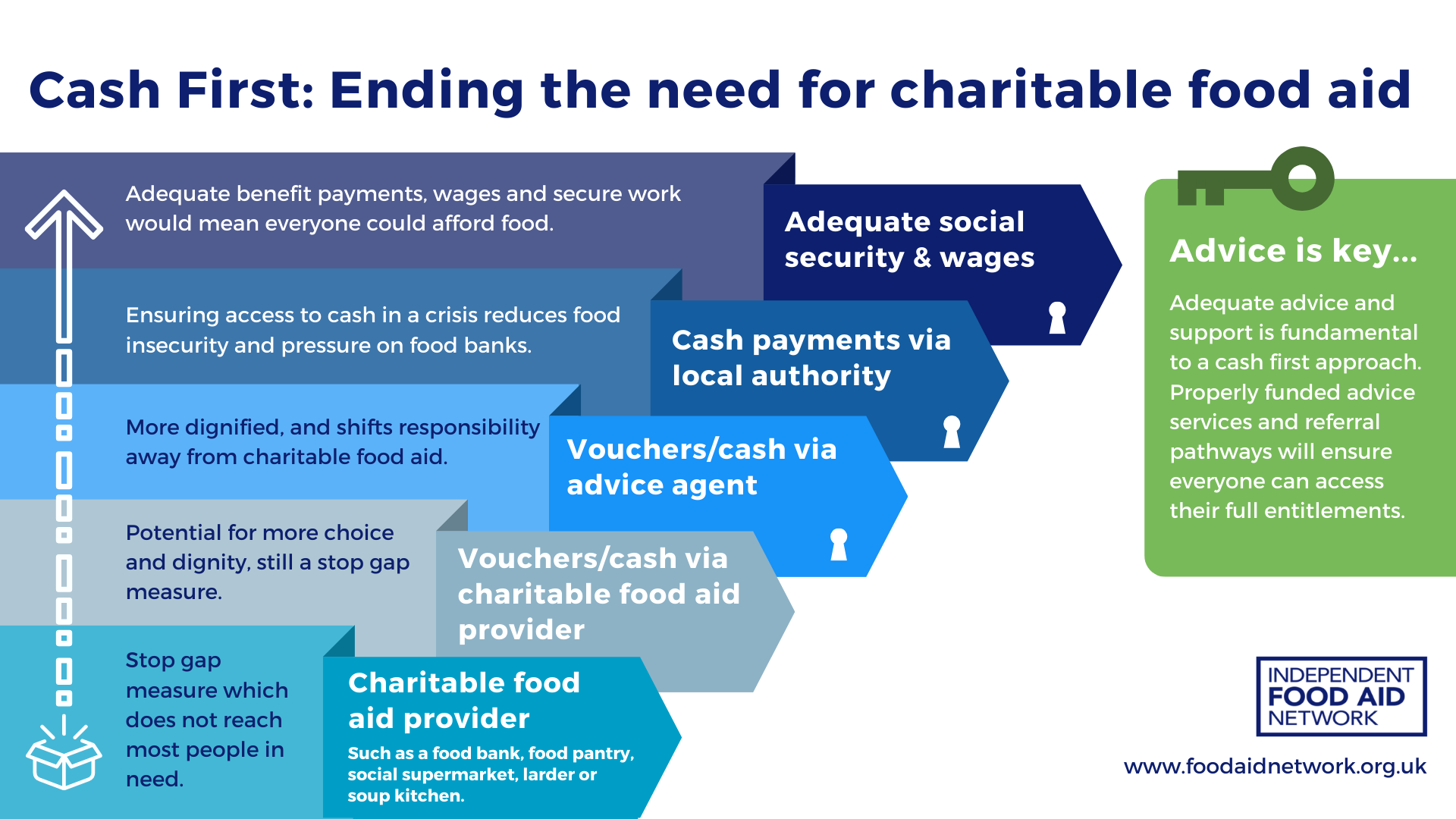 Poverty
"Poverty is when a person’s resources are well below their minimum needs, including the need to take part in society." - Joesph Rowntree Foundation (Nov, 2017)
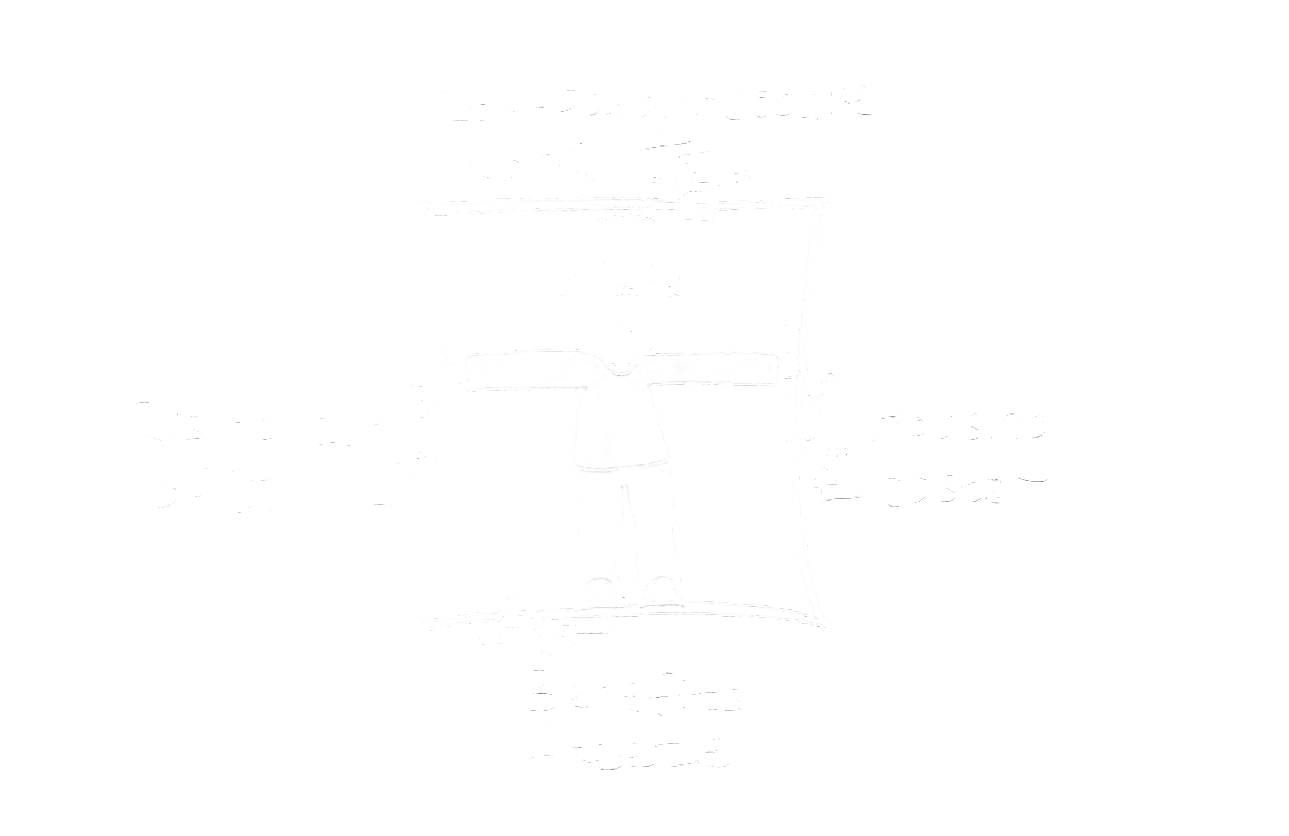 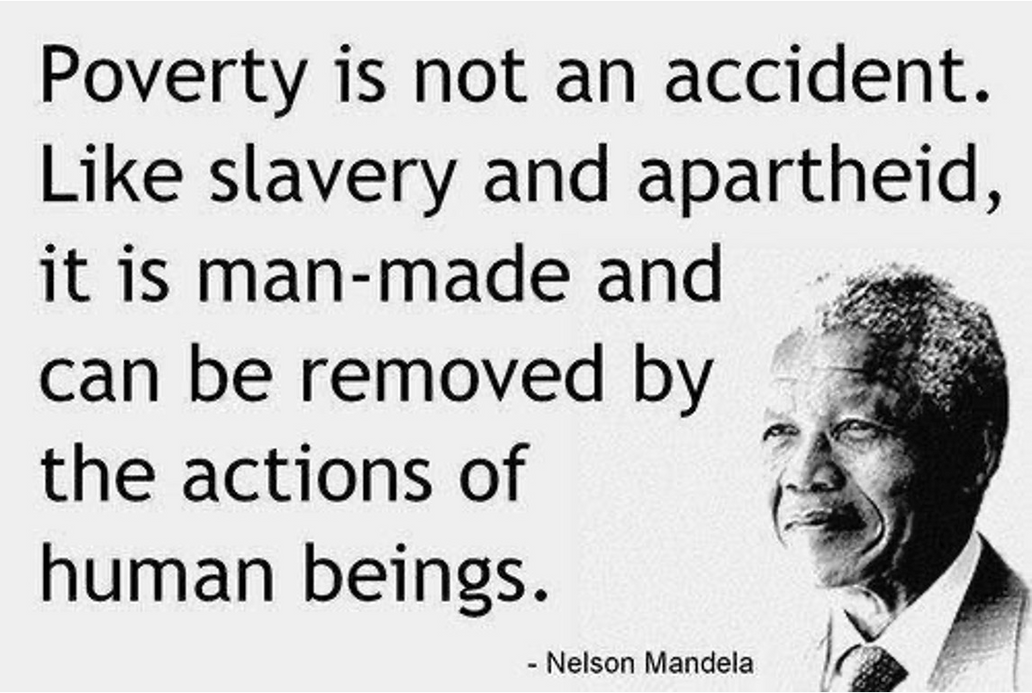 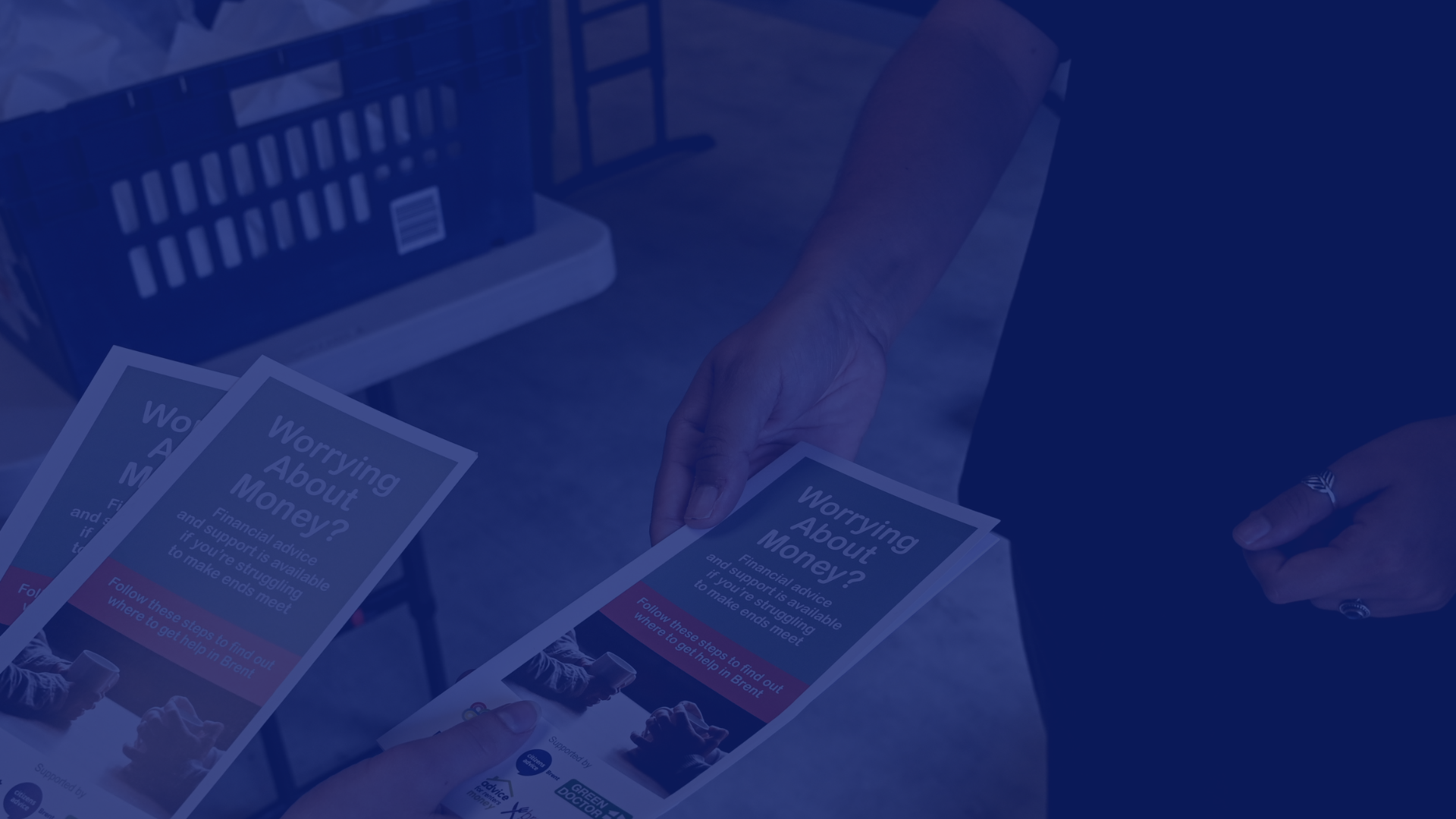 Cash First is Common Sense

Watch a brief video of our infographic explaining Cash First
https://www.youtube.com/watch?v=0vPdD6mjS9g
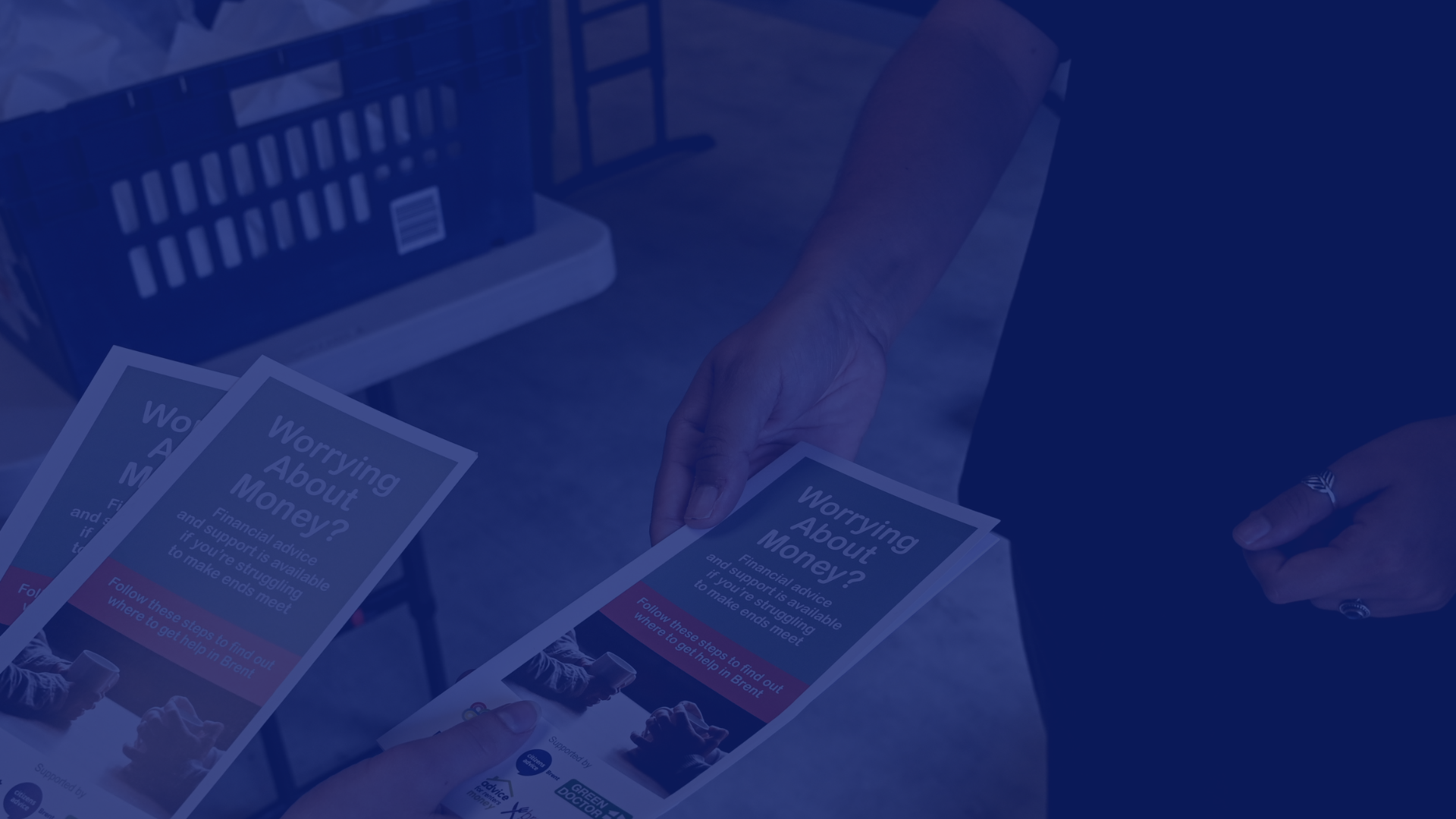 Impact of inflation
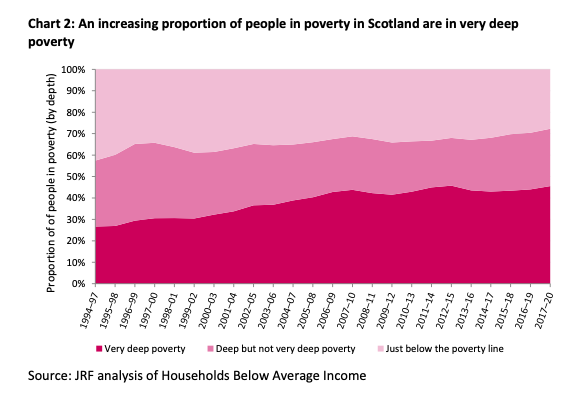 1994-97 people in very deep poverty was 27%

2017-20 people in very deep poverty was 46%

In October 2023, food inflation at 13.6% (ONS)
Food insecurity beyond the use of food banks
14%
86%
Severe food insecurity seen in food banks
Severe food insecurity NOT seen in food banks
DWP Family Resources Survey April 21 - March 22 (Published March 2023) shows that 3% of UK households reported very low food insecurity in the previous 30 days. But 86% of this number were not found to be using a food bank
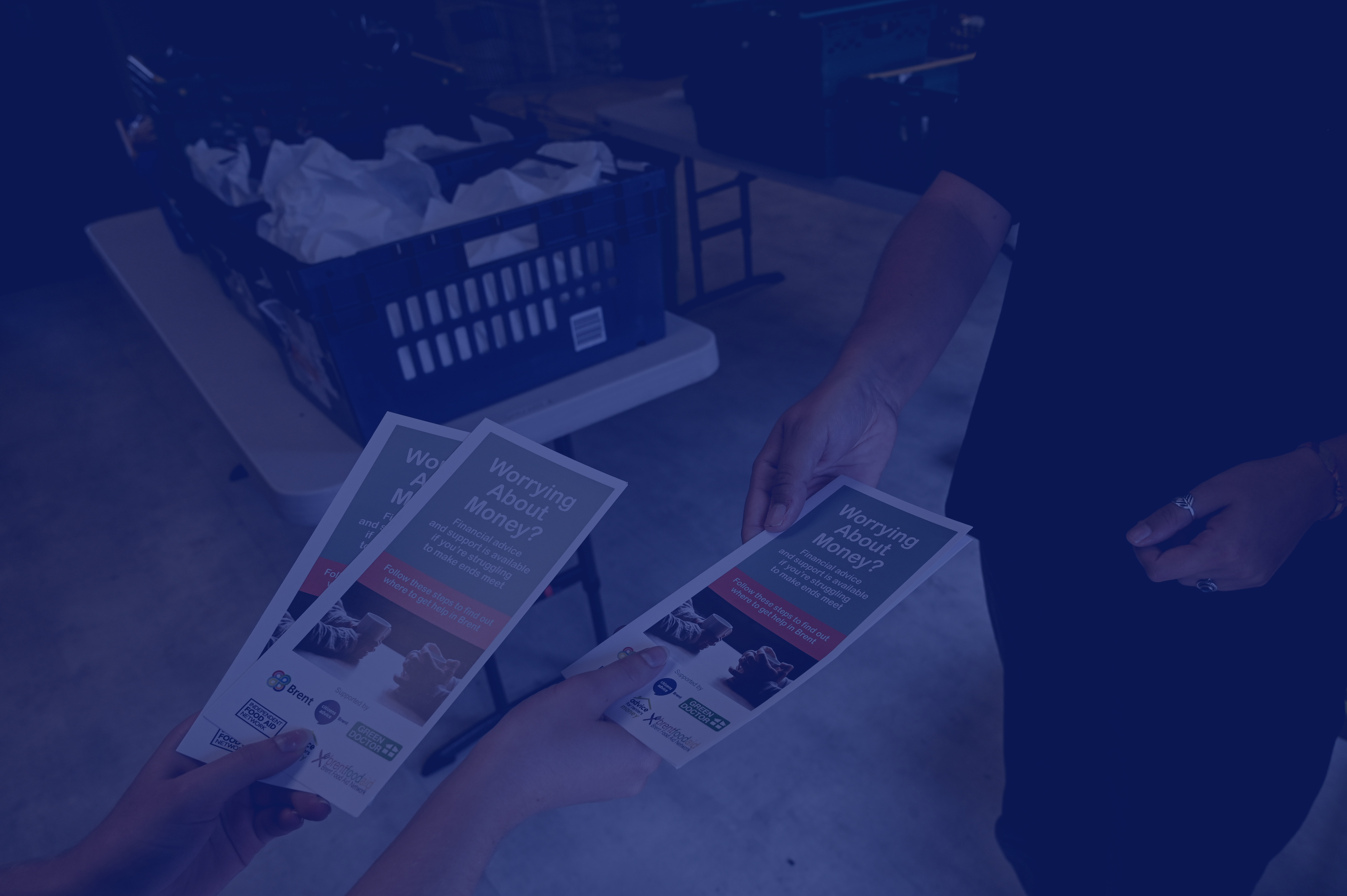 What can we do?
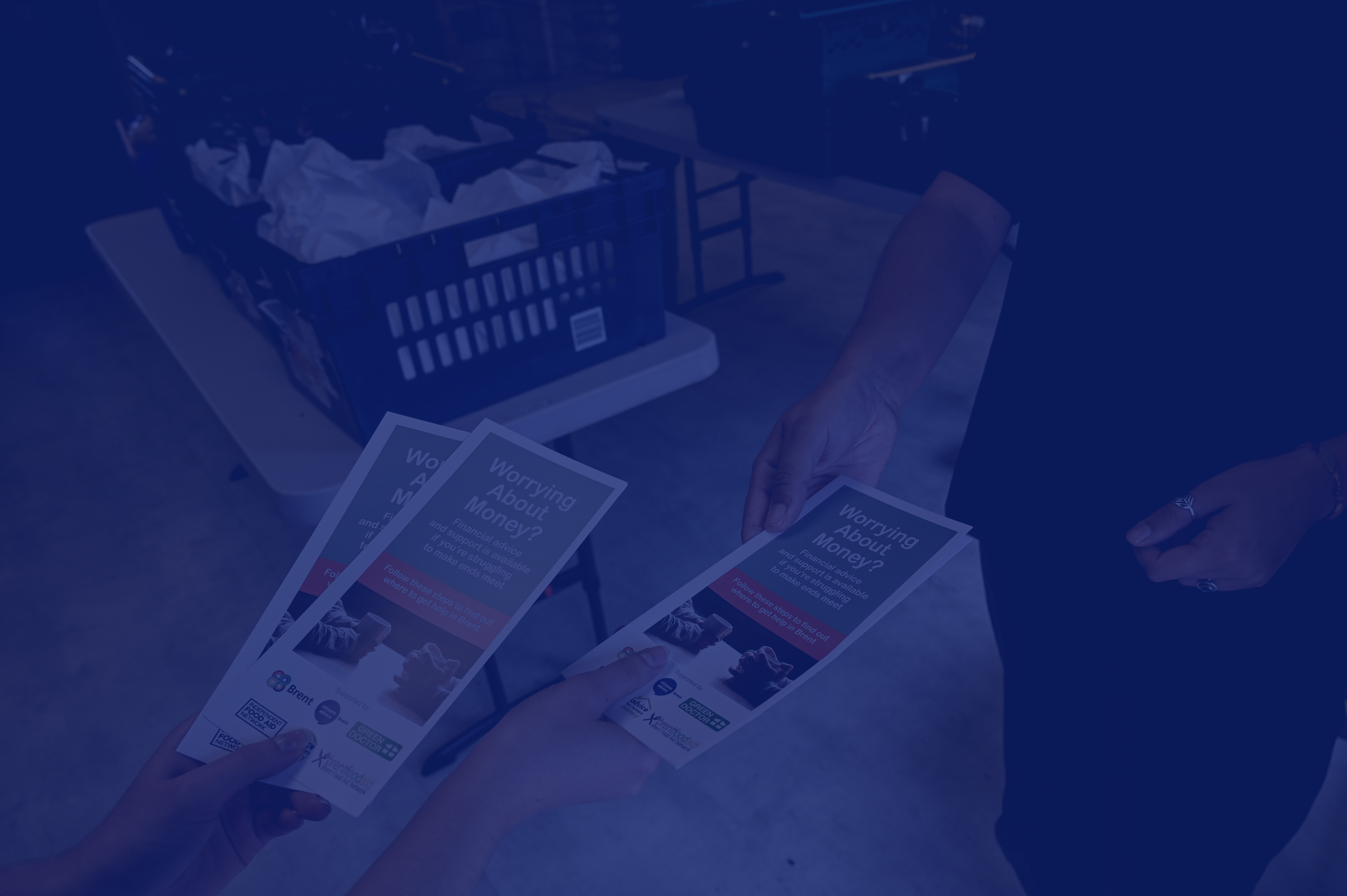 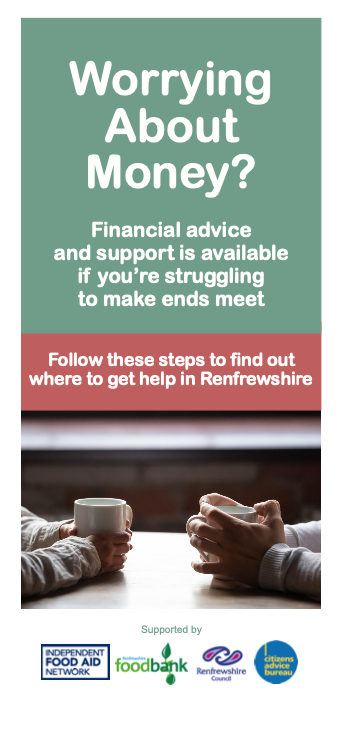 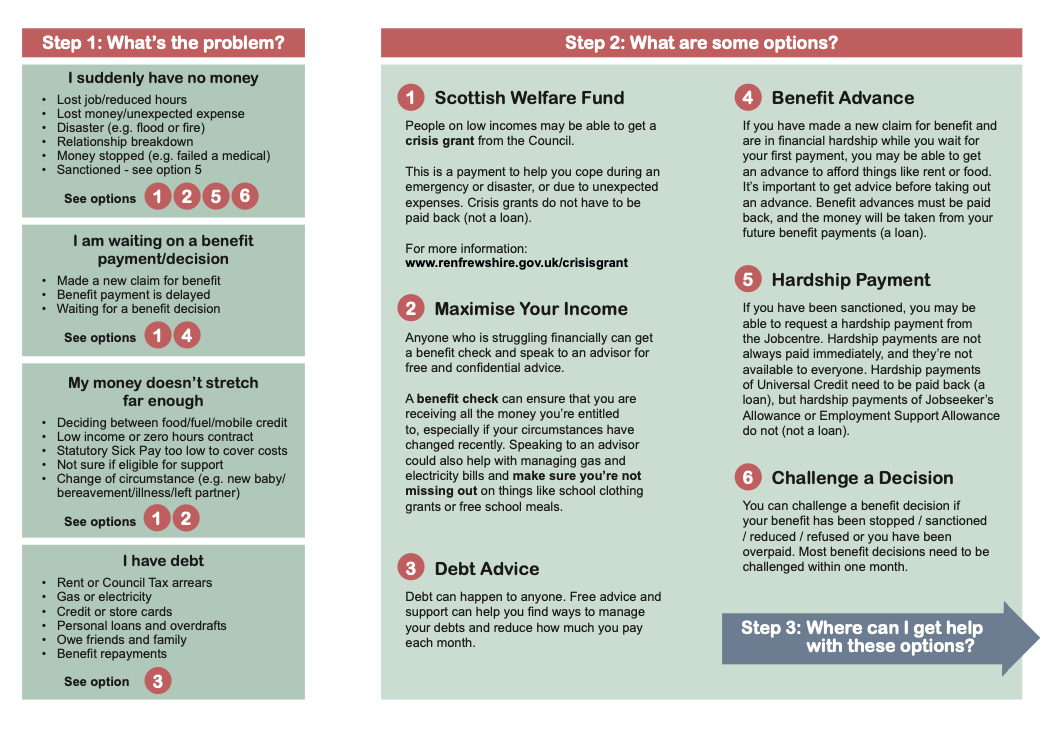 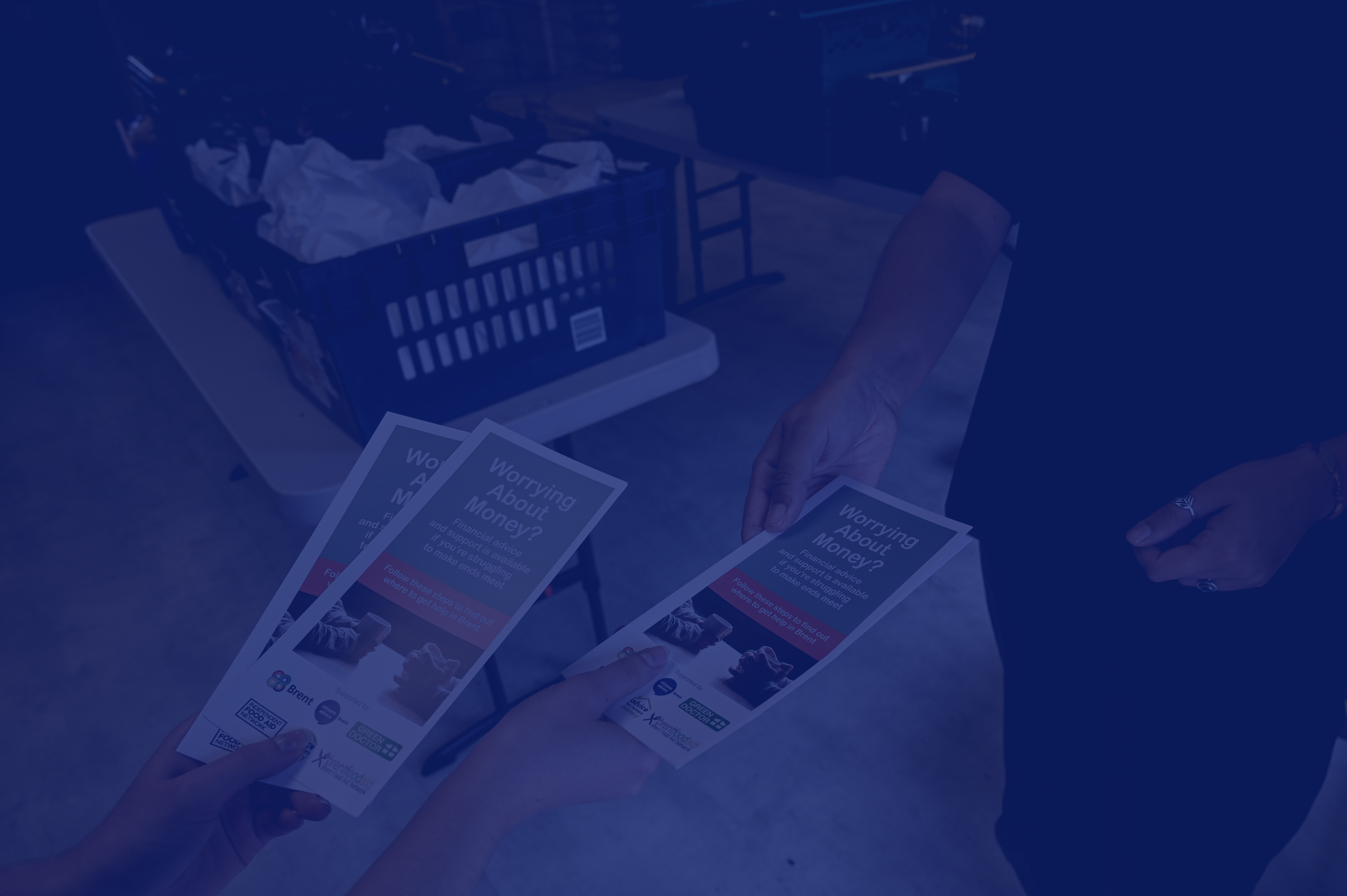 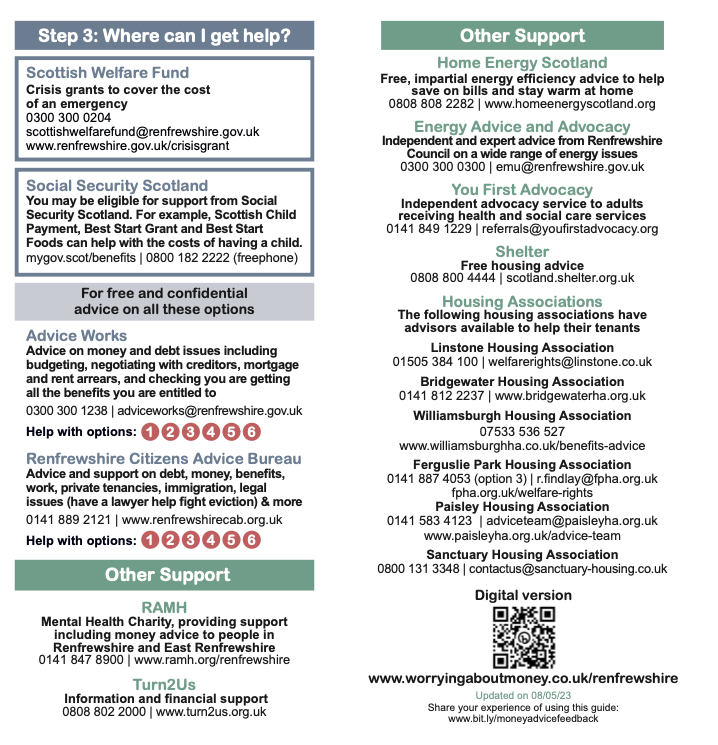 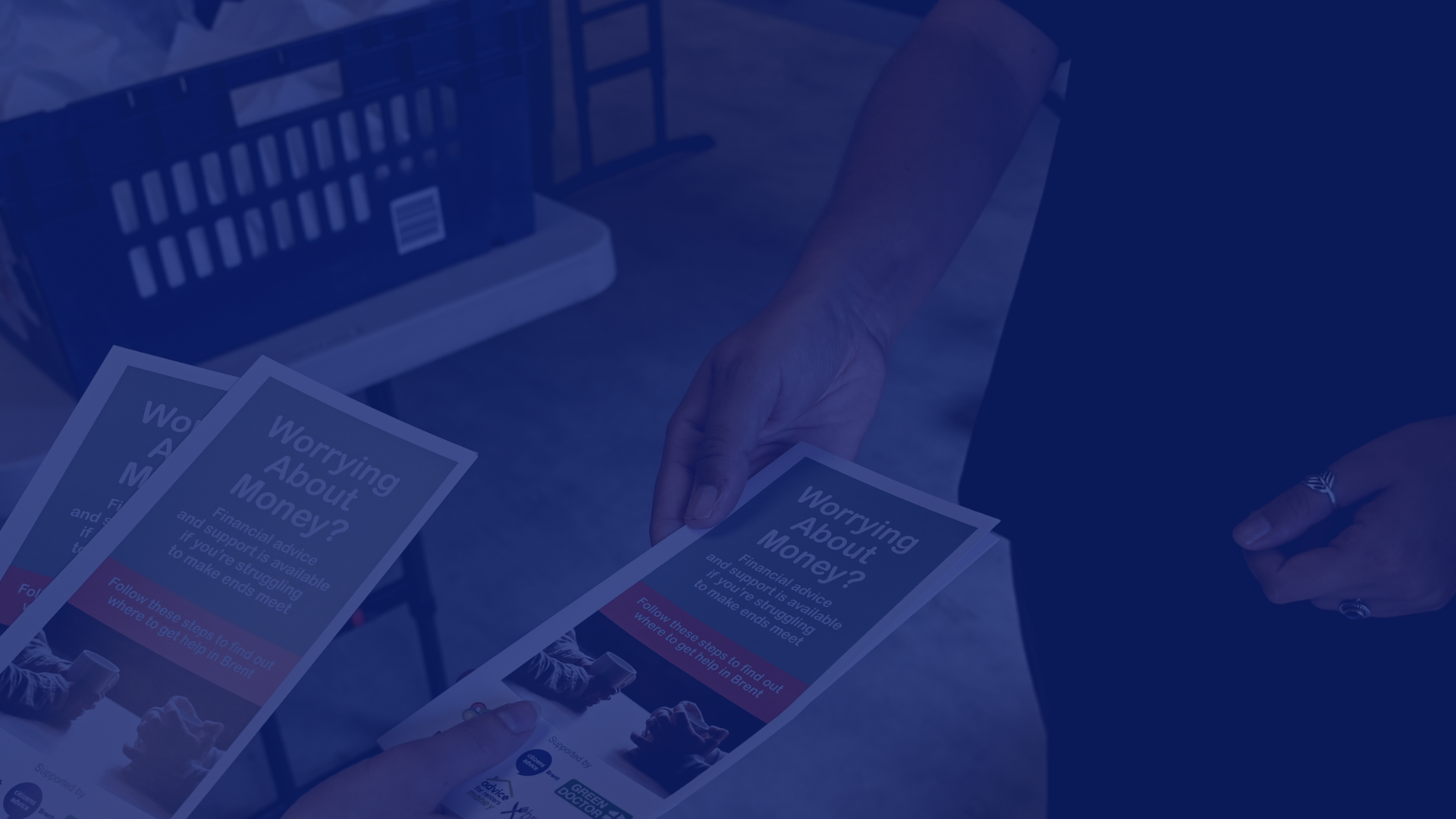 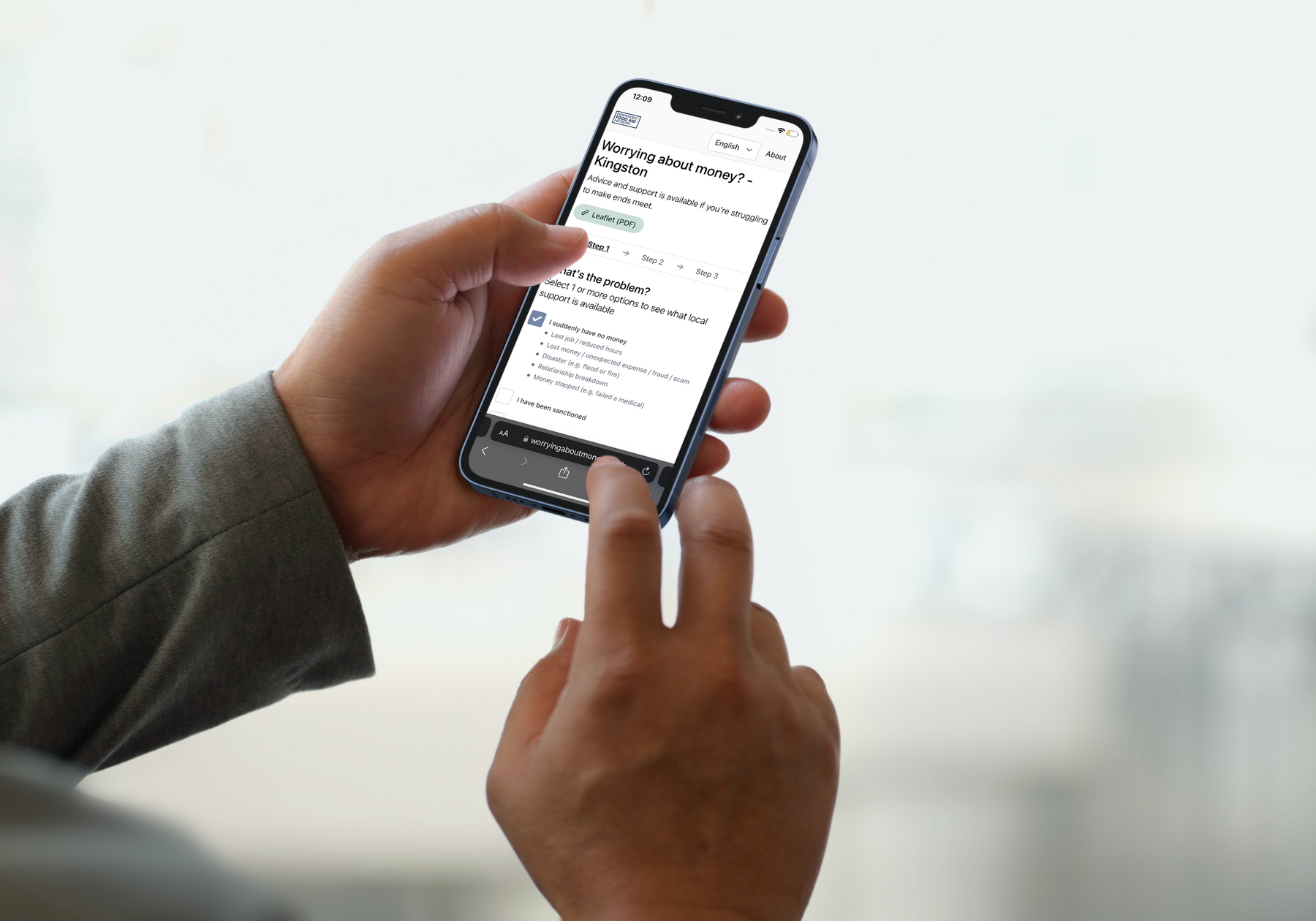 Alternative versions:
Translations, posters,  interactive version, easy read
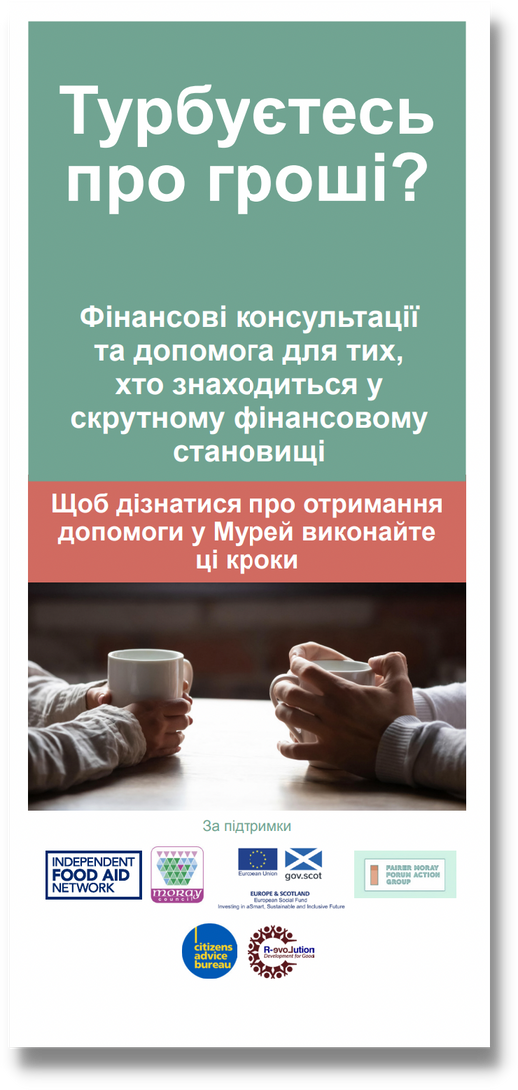 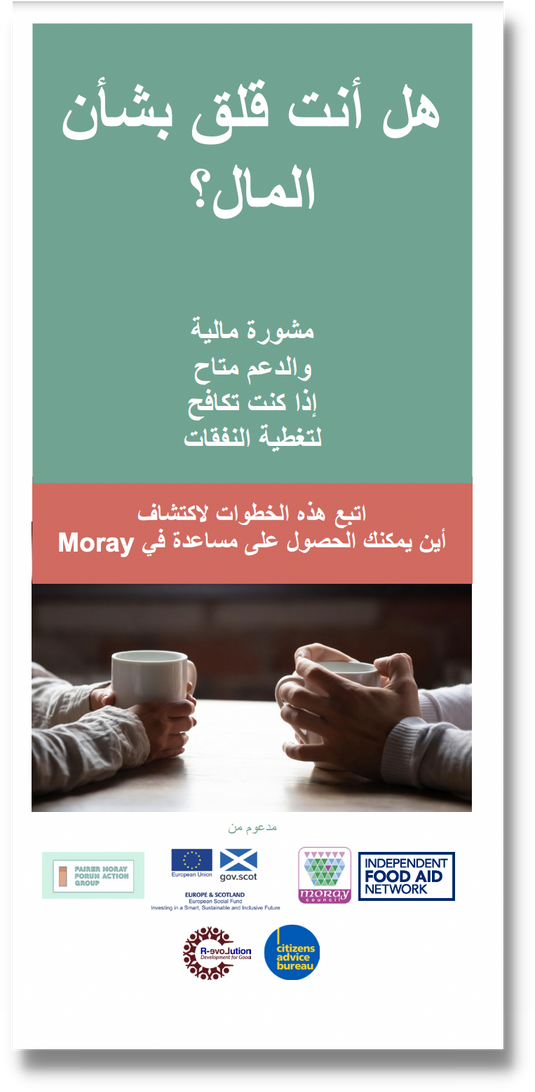 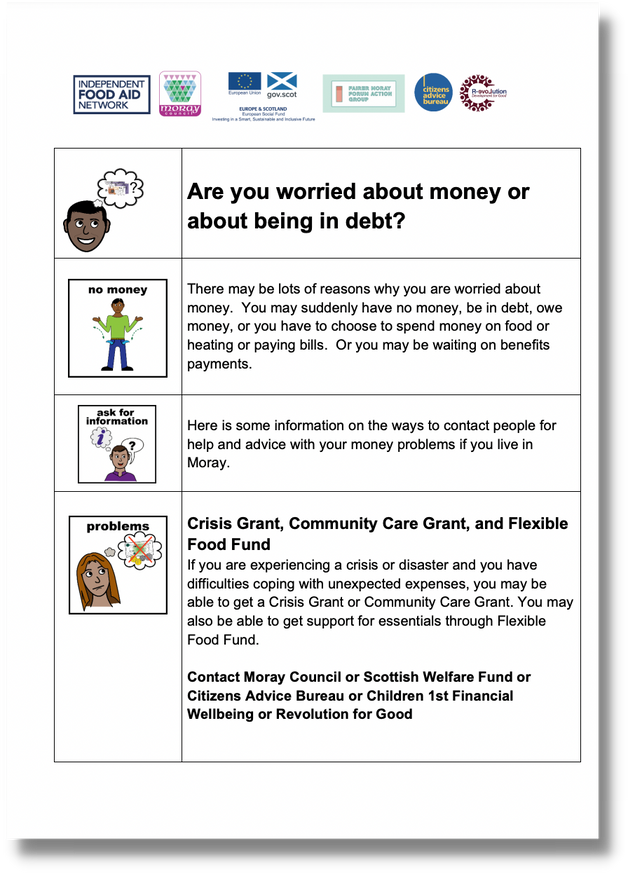 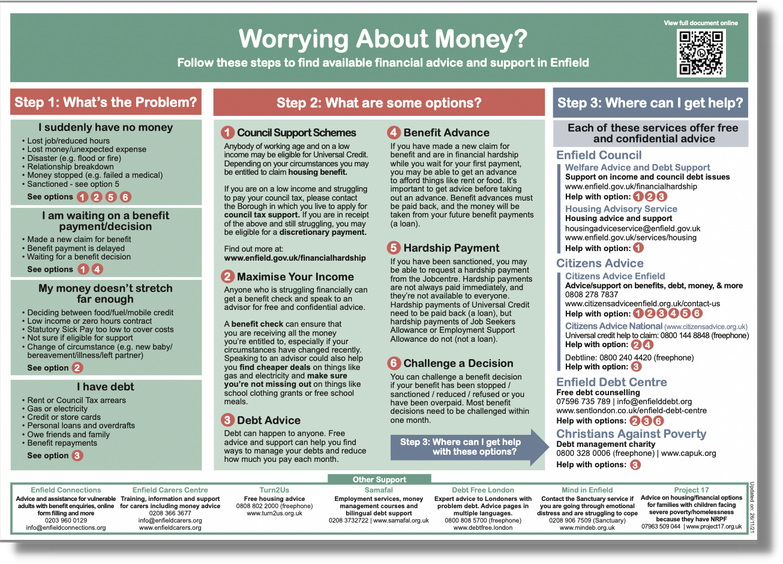 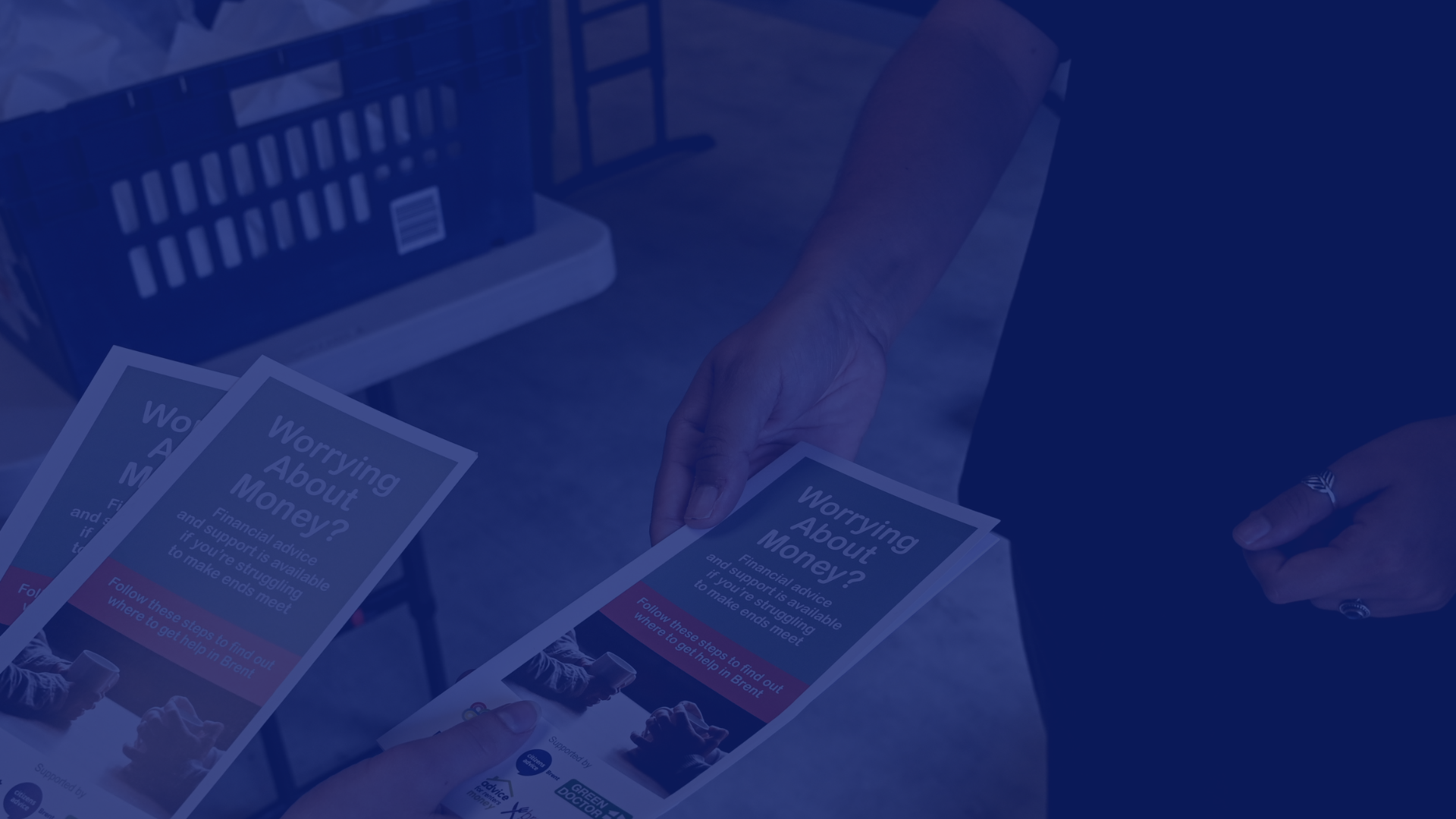 How to access the 'Worrying about money?' leaflets
Request for printed copies: www.ifanuk.org/print-req
Digital leaflet: www.worryingaboutmoney.co.uk/renfrewshire
Leaflets are also available in various locations in Renfrewshire
Renfrewshire 
Citizens 
Advice Bureau
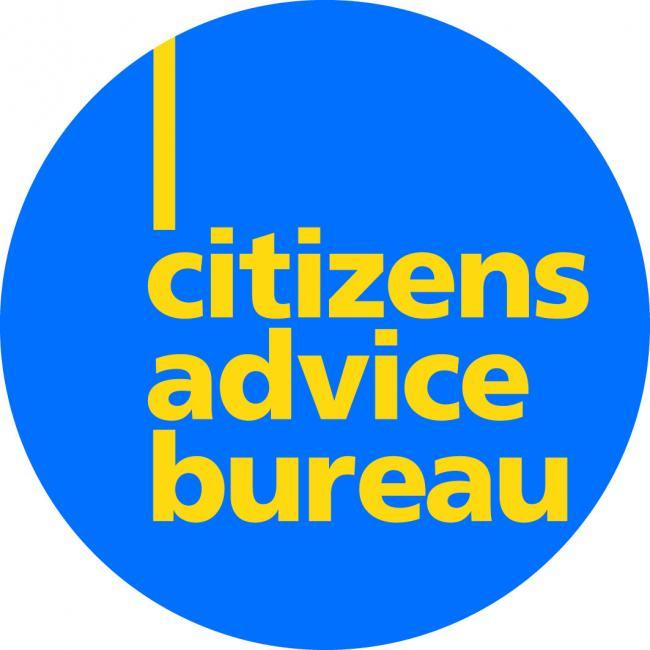 “To profit from good advice requires more wisdom than to give it”
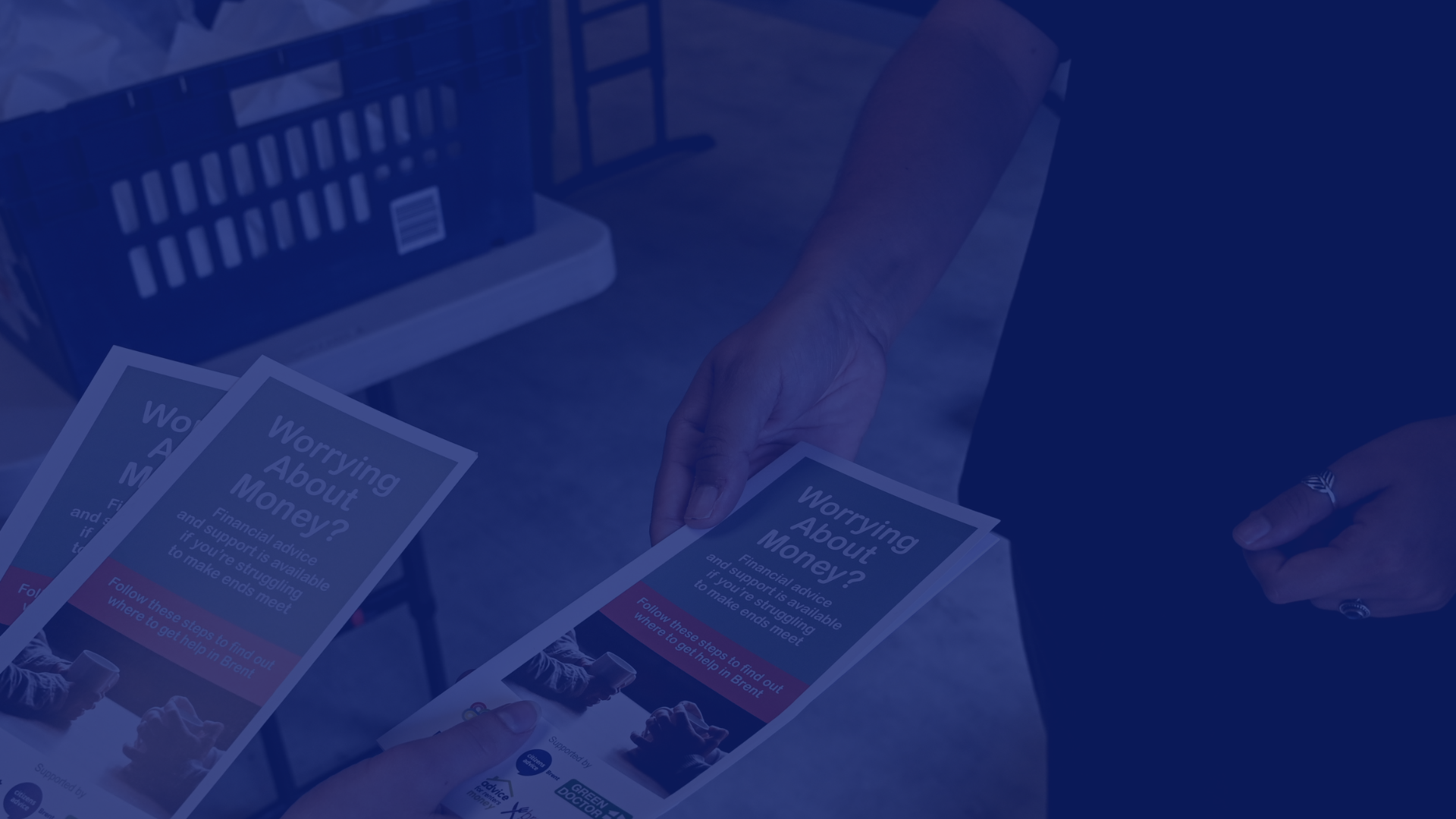 How might you use the leaflet?
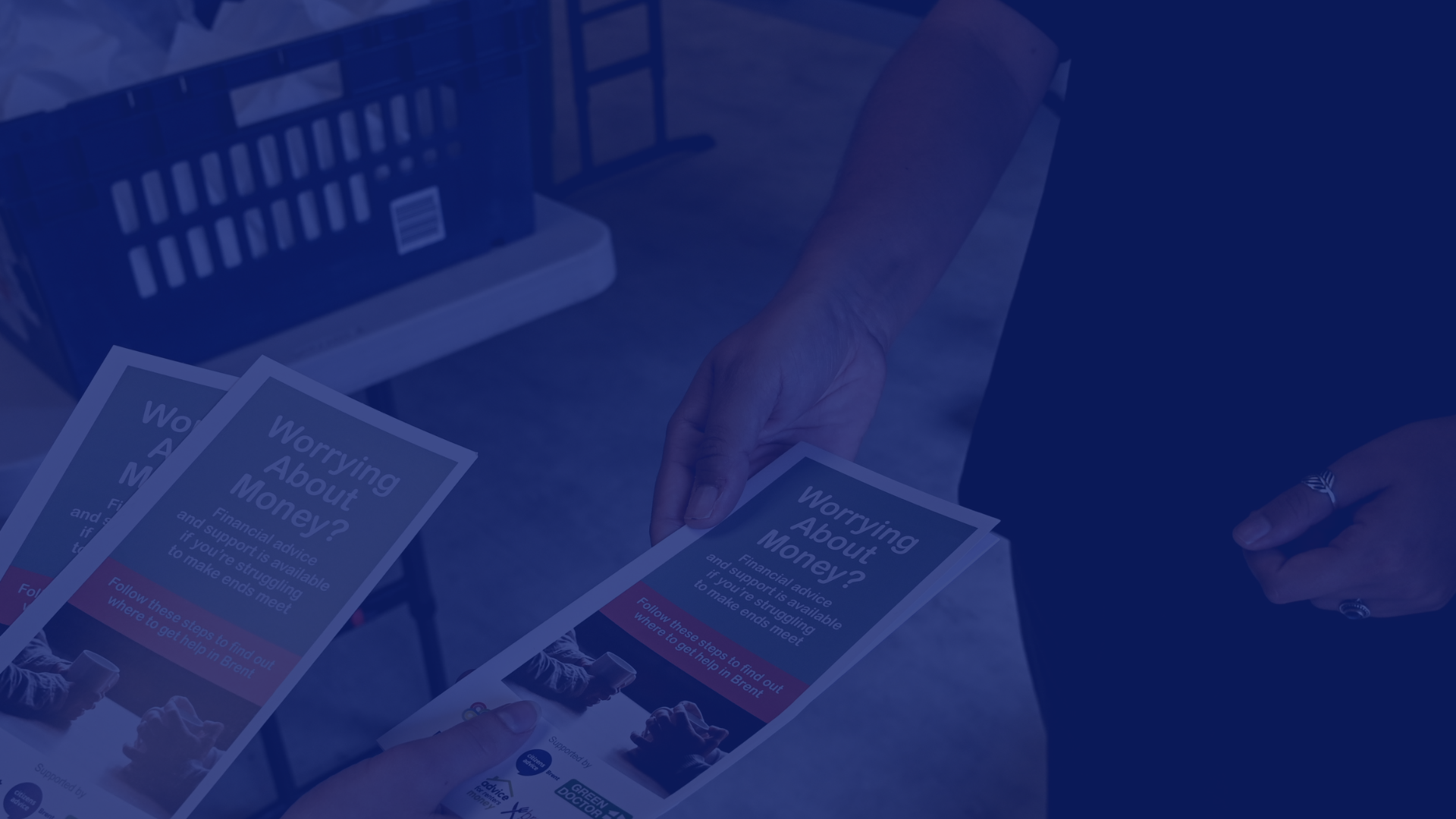 Framing the question...
Breaking the ice….
Listening
Using open questions
Asking permission
Exploring the information
Offering up information
Not making assumptions
How can I help?
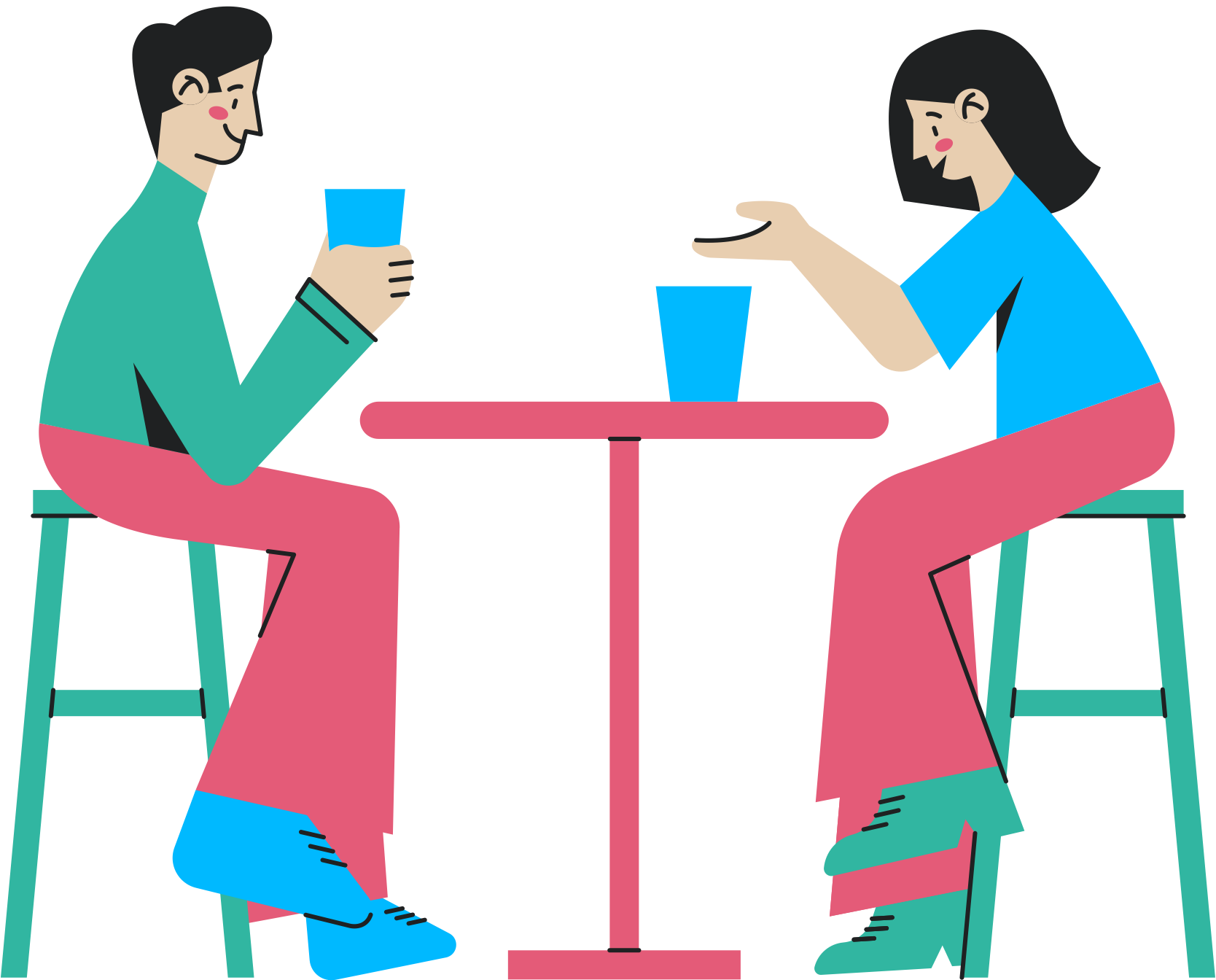 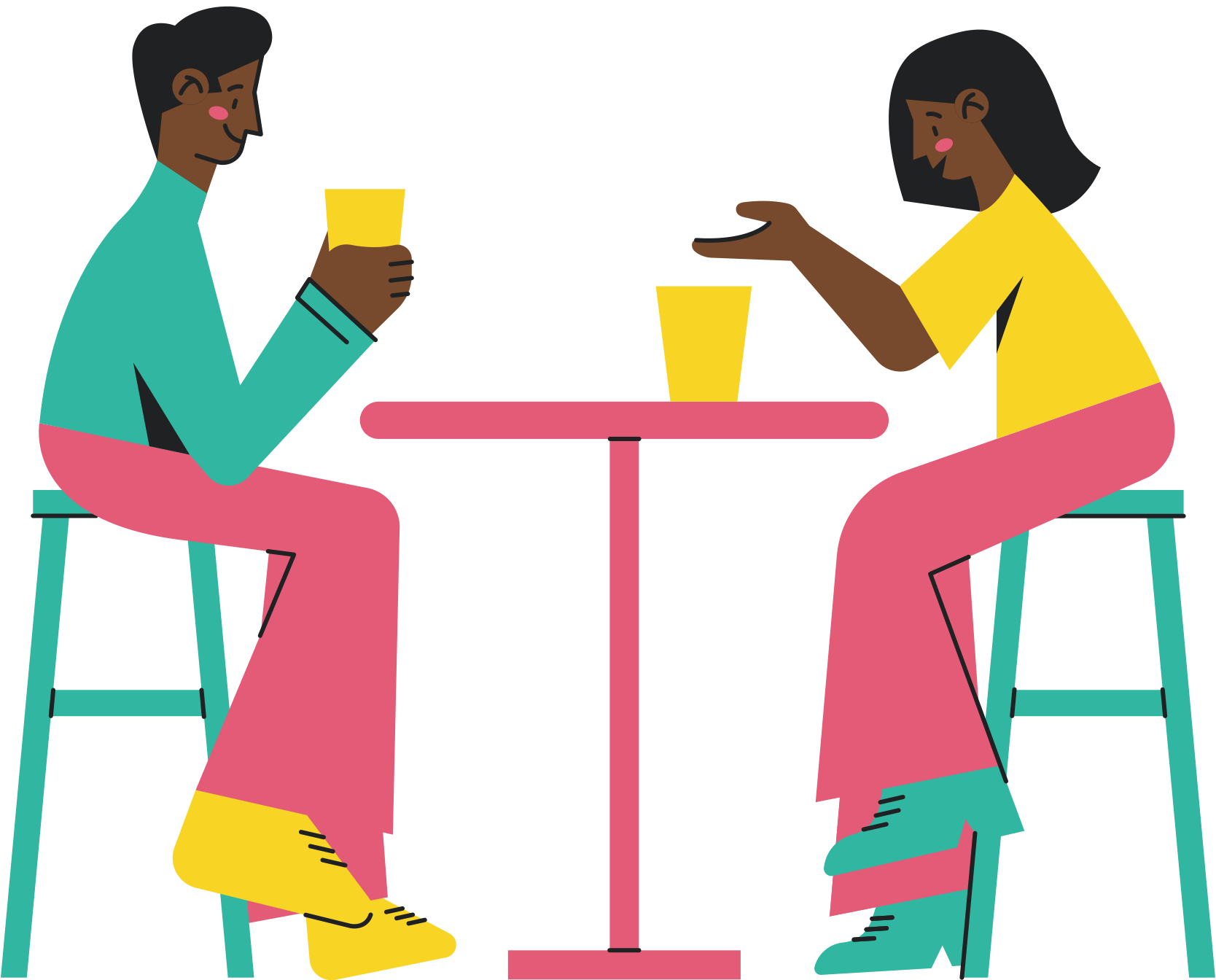 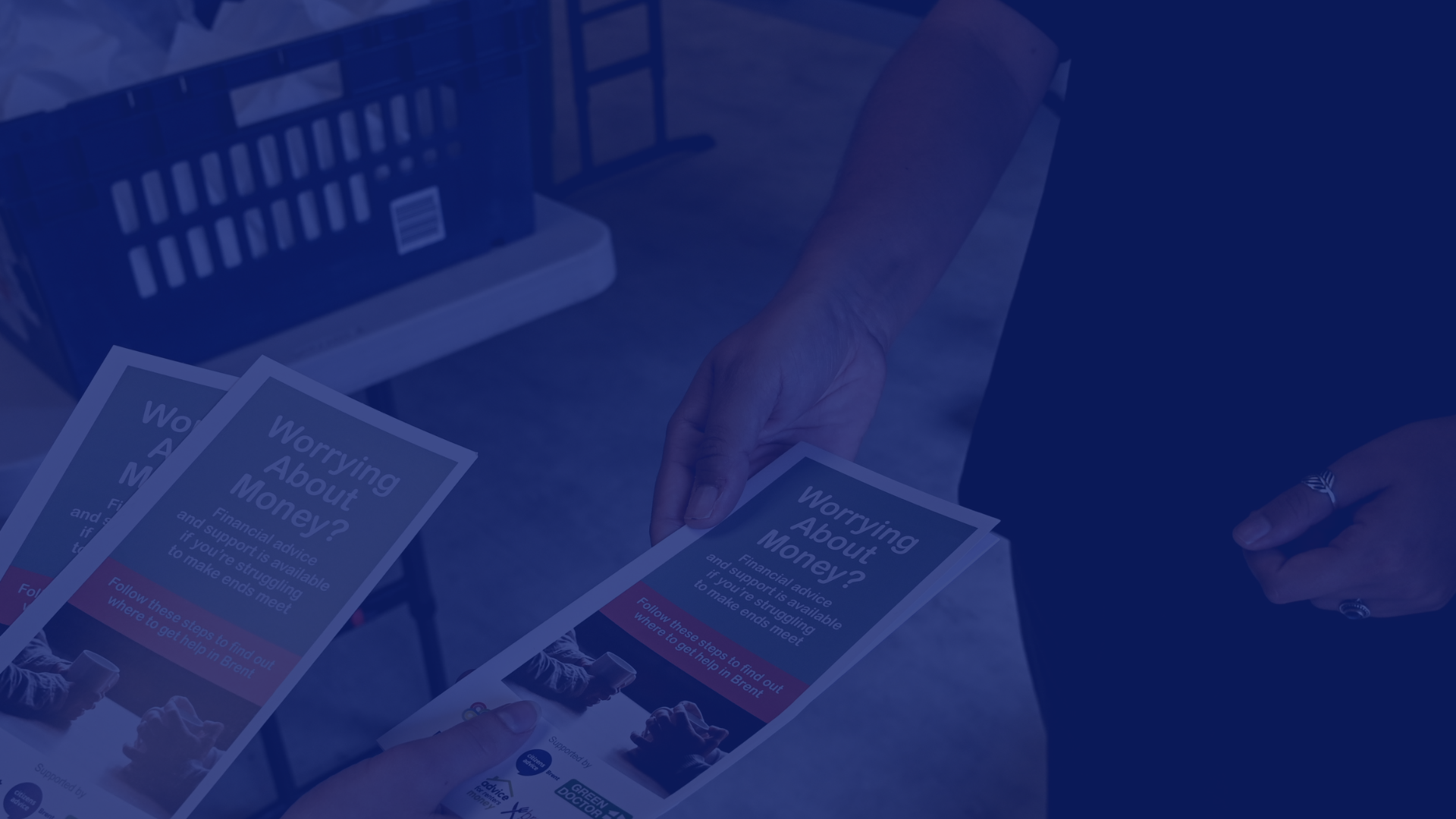 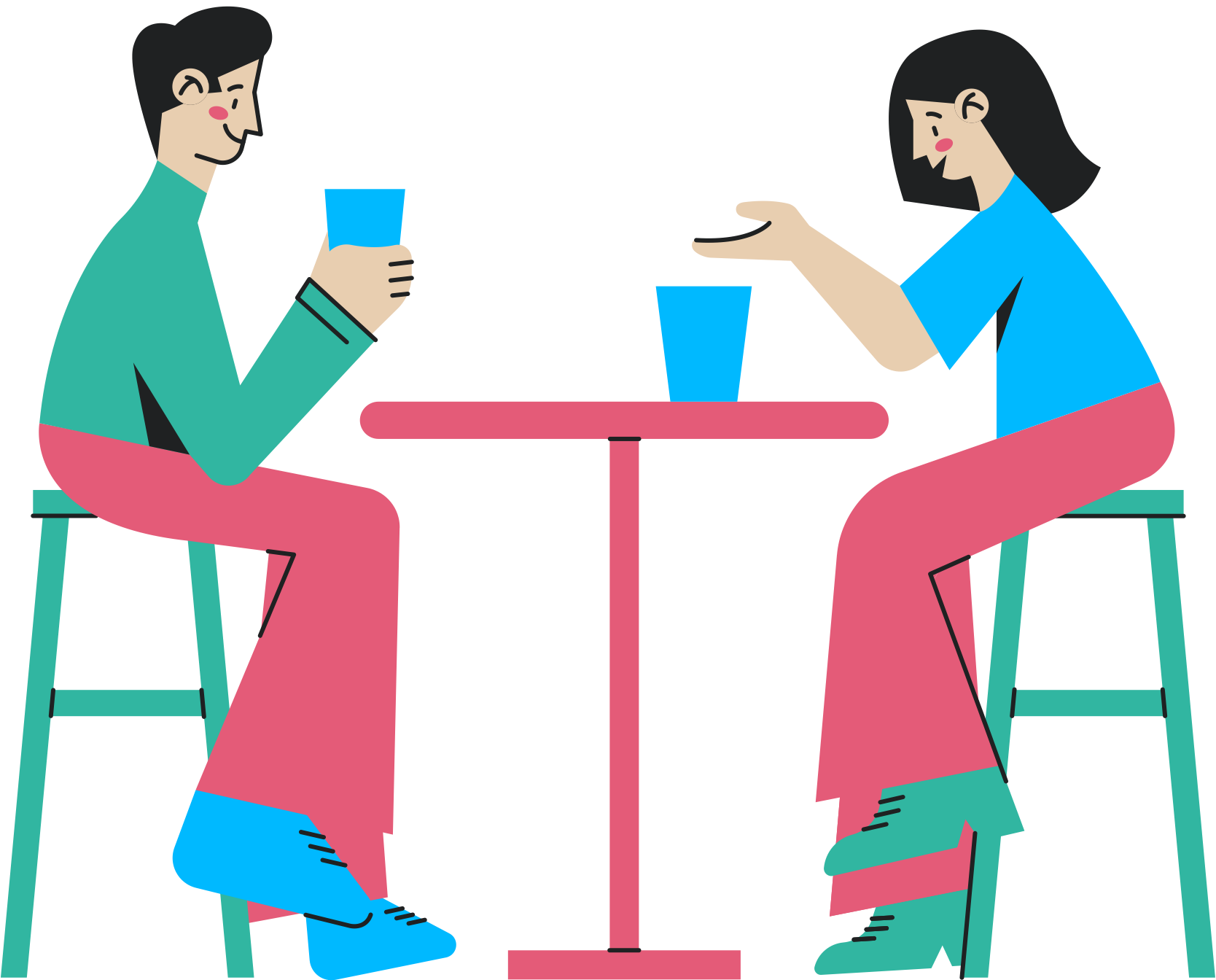 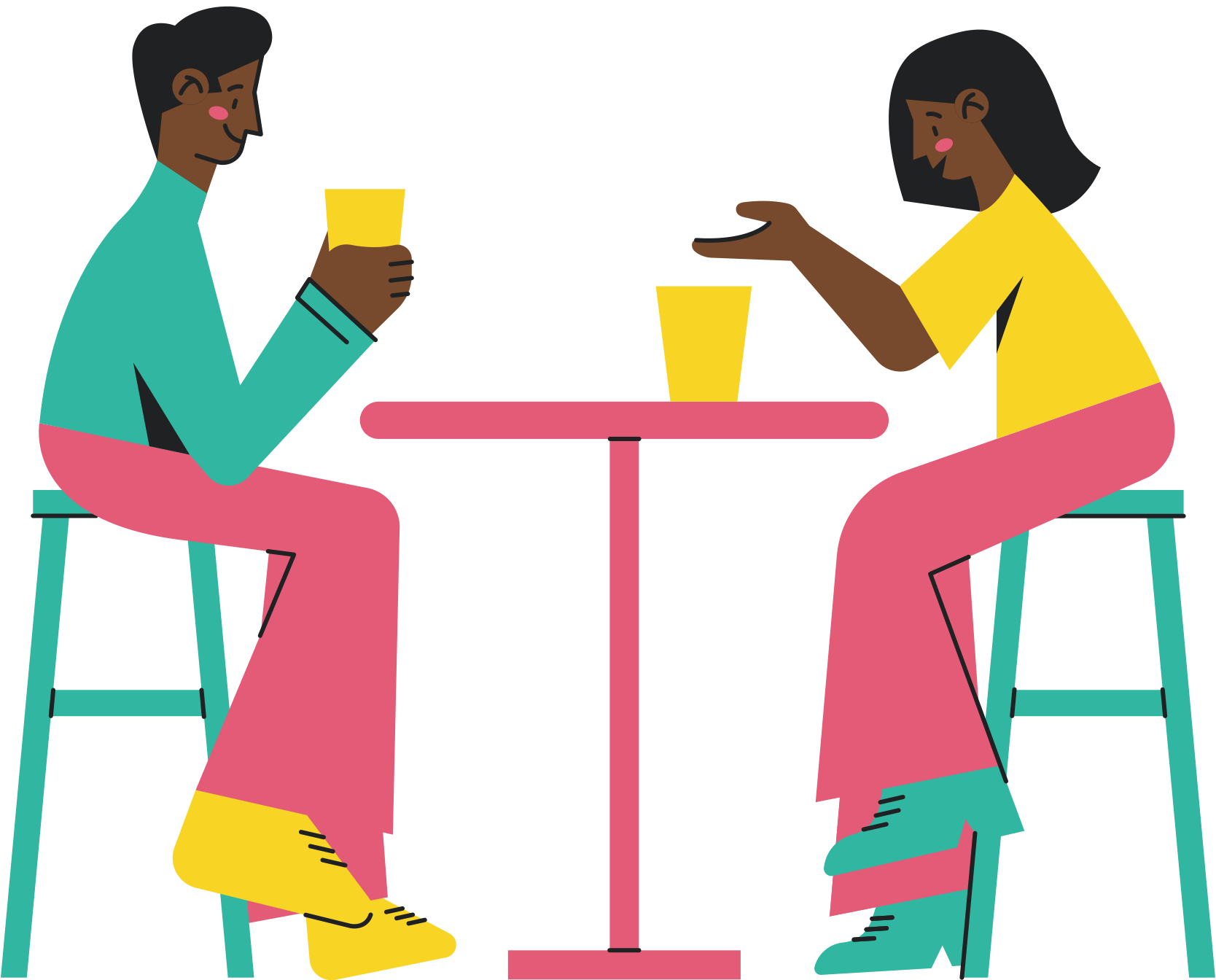 Asking the question...
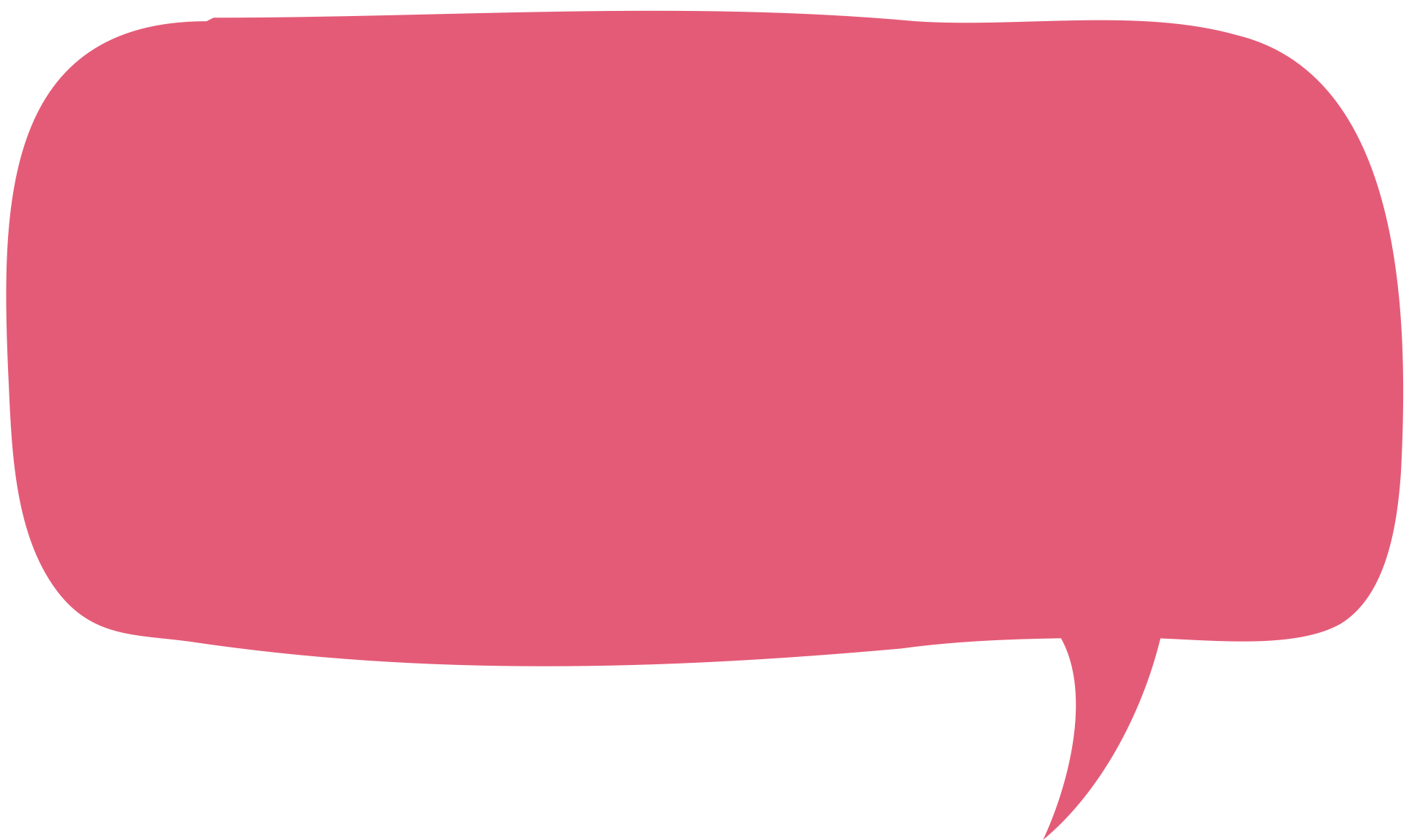 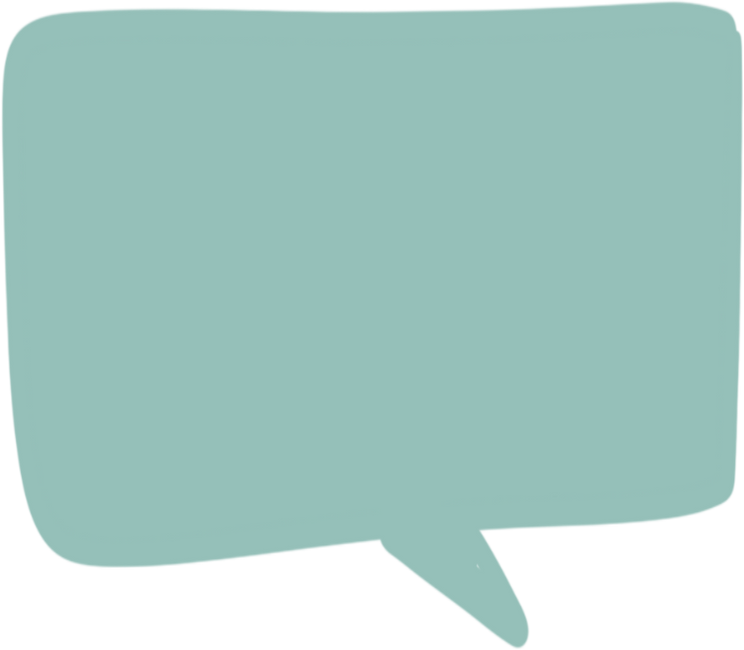 What do you know about support from Citizens Advice? Can I give you more information on any of these?
There are lots of people struggling with money at the moment. Would you know where to get support if you needed it?
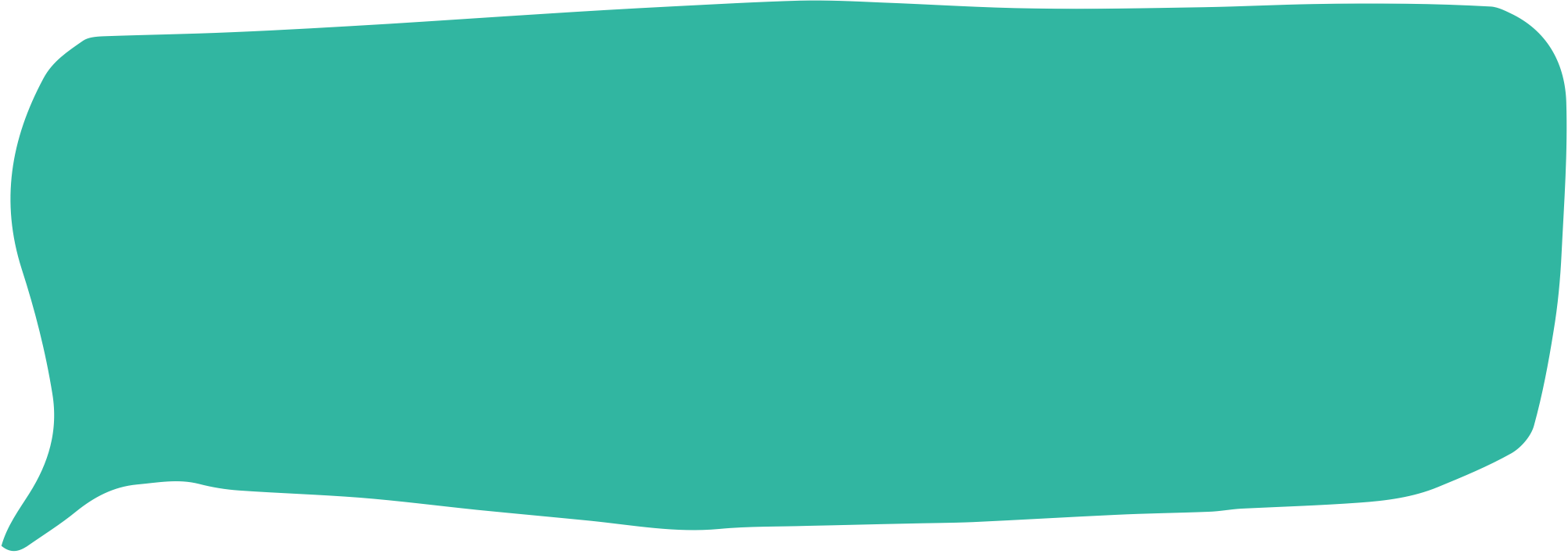 Can I give you information about a leaflet that other people have found helpful?
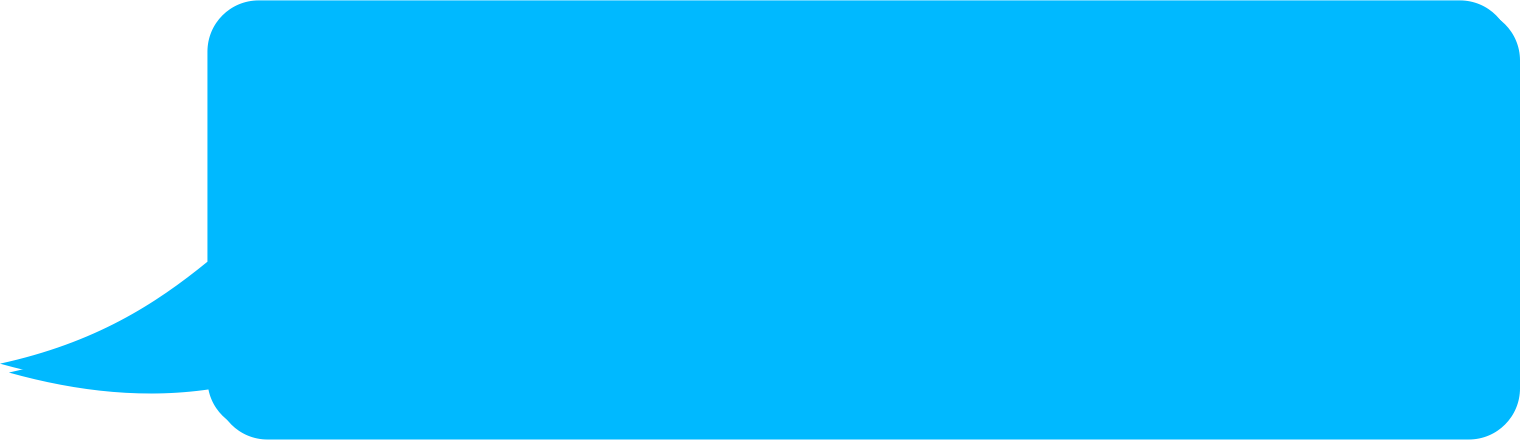 What are your thoughts on contacting another organisation that can offer help?
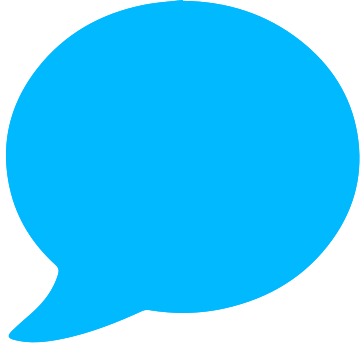 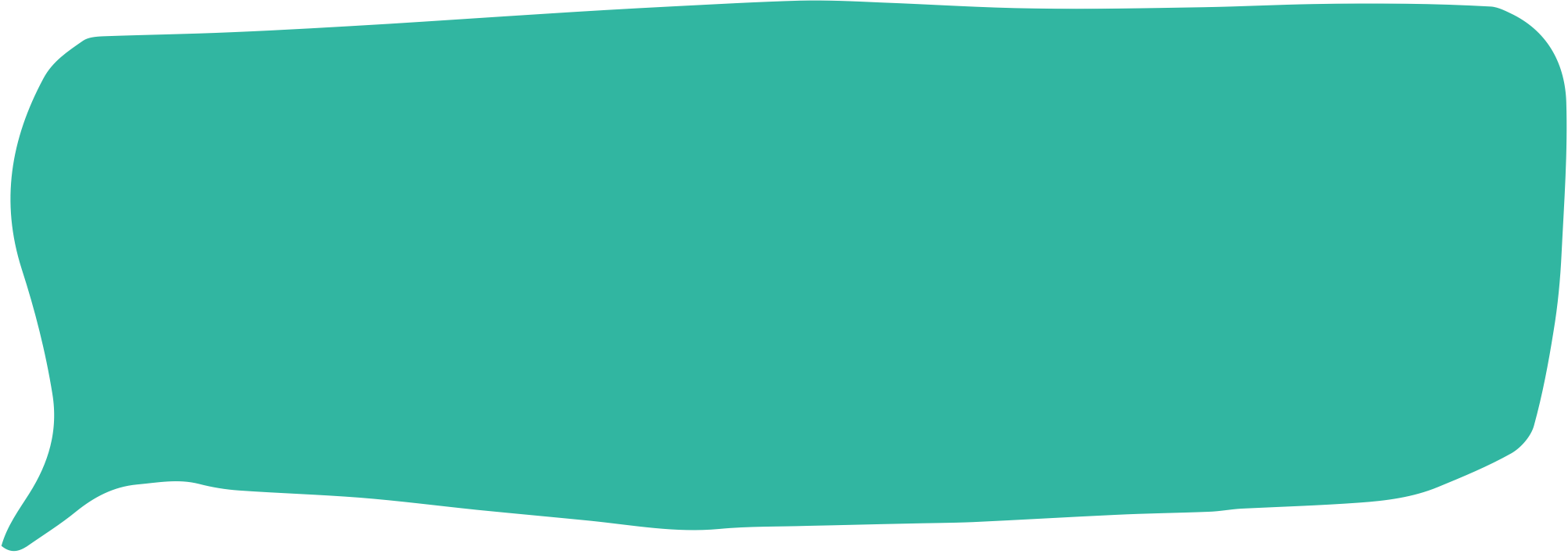 Can I ask if you have seen this leaflet?
When someone accesses our service, there may be more help we can provide. Can I help you with anything else?
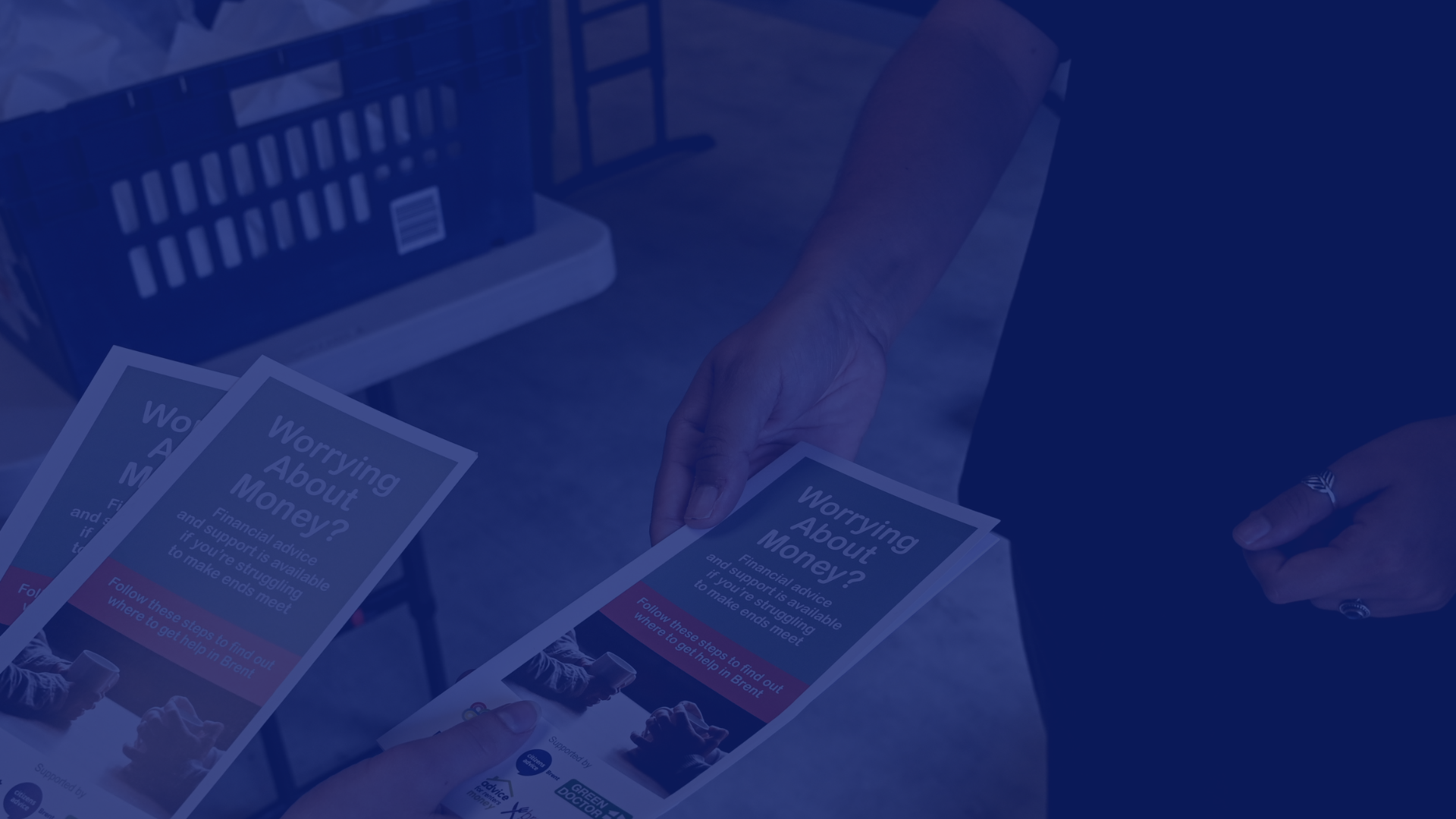 Mentimeter
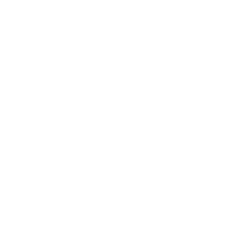 Go to menti.com
Use code: 3434 4203
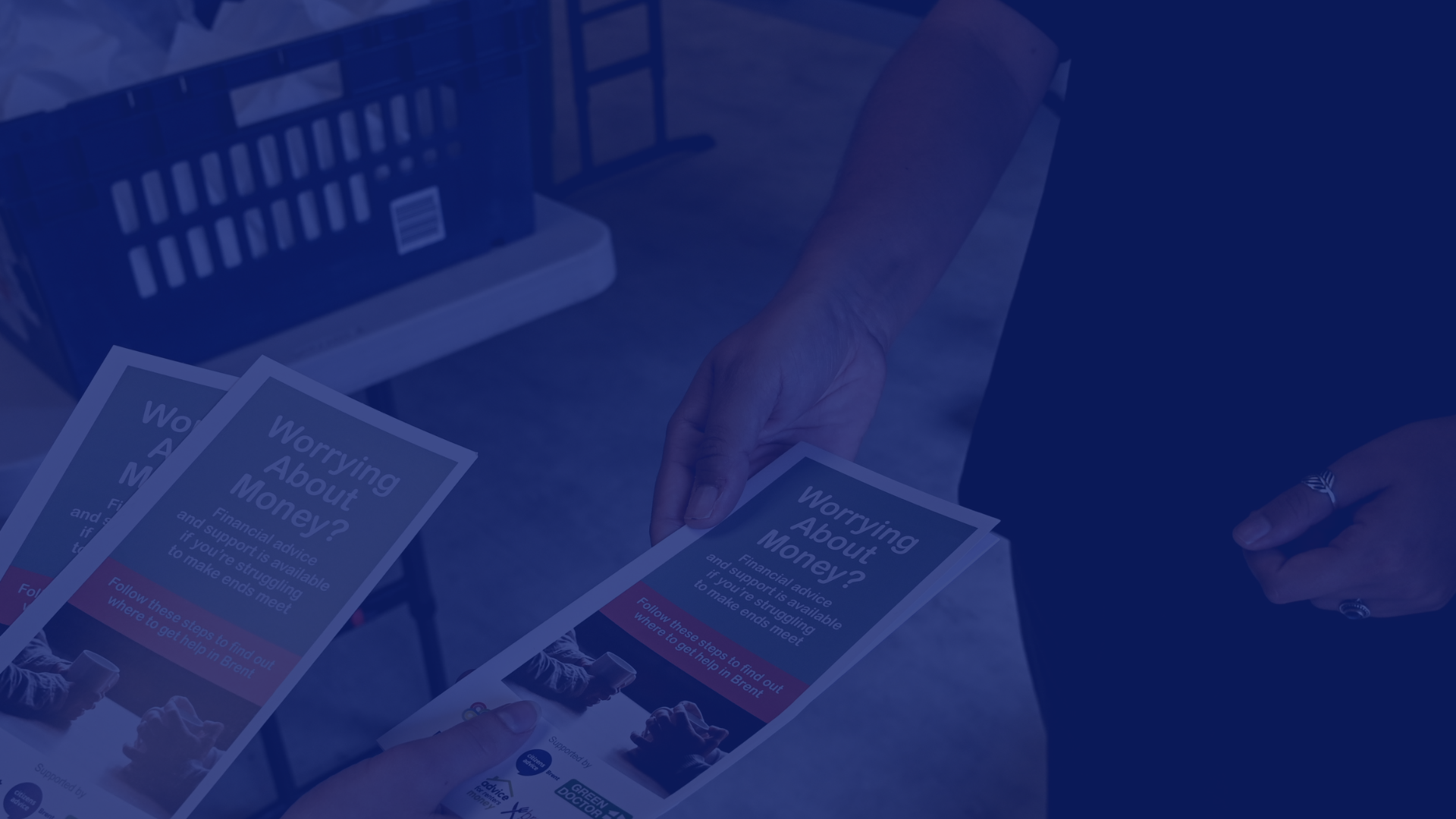 Questions
Find out more about cash first referral leaflets: www.foodaidnetwork.org.uk/cash-first-leaflets 

Contact
admin@foodaidnetwork.org.uk
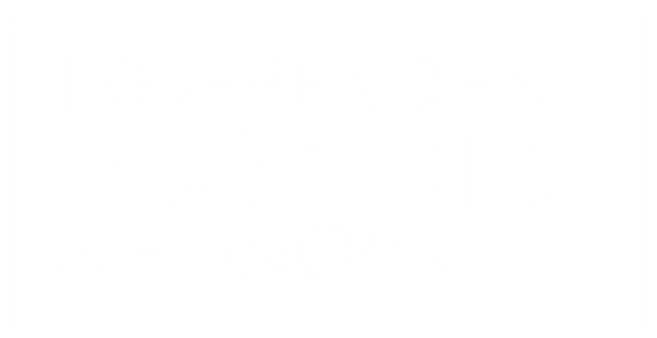 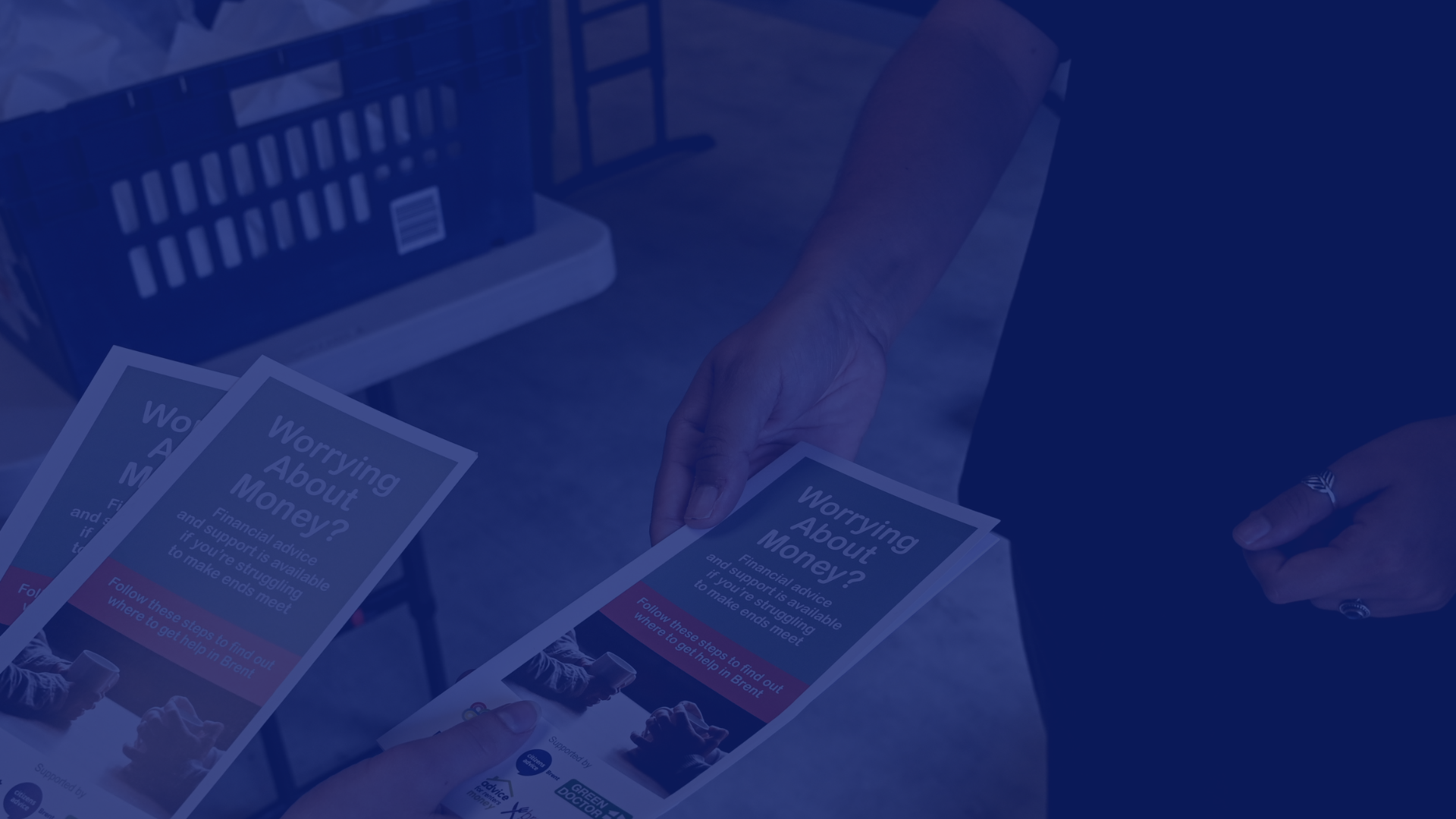 Thank You
This training is based on resources developed by the 
Highland Money Counts Partnership. 

Partners include The Trussell Trust, NHS Highland, Highland Council and Social Security Scotland, in partnership with the Independent Food Aid Network and Nourish Scotland.